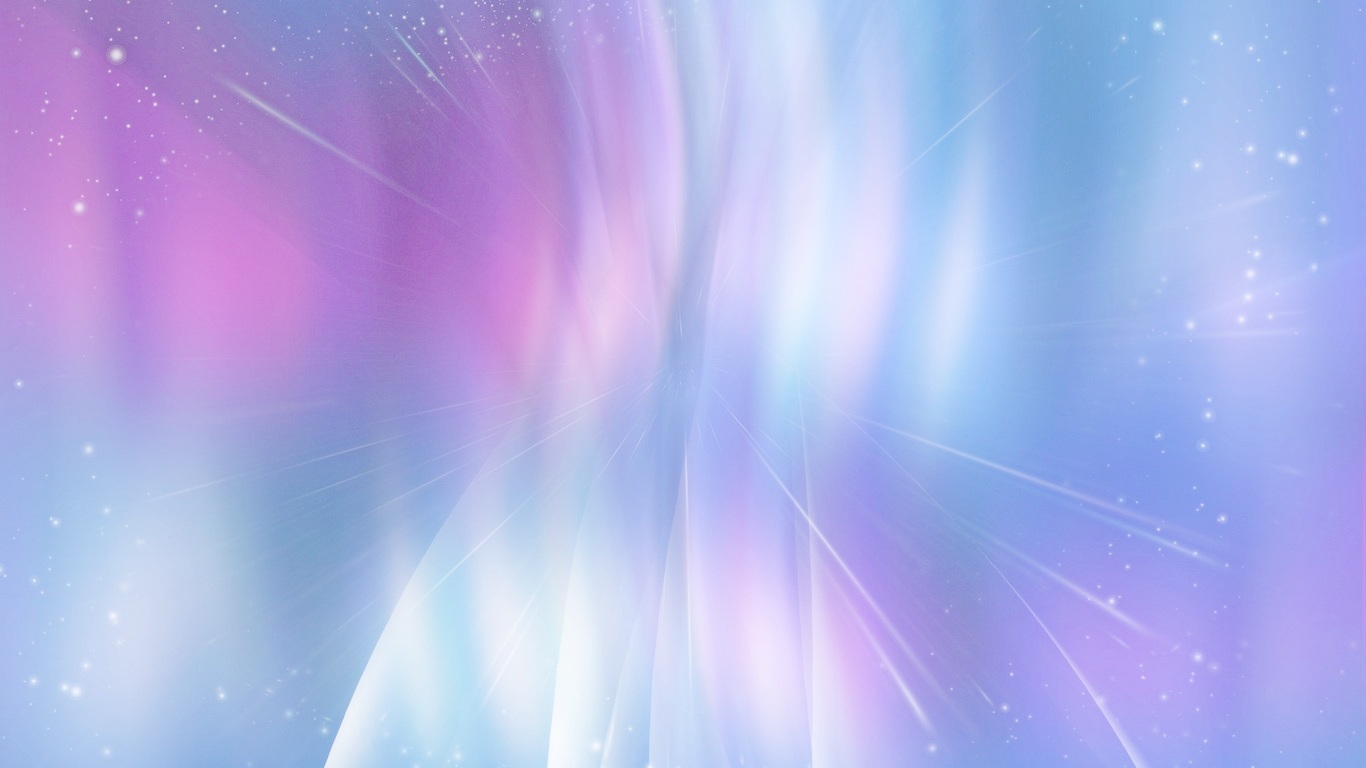 Виды детской музыкальной деятельности
Слушание – восприятие музыки
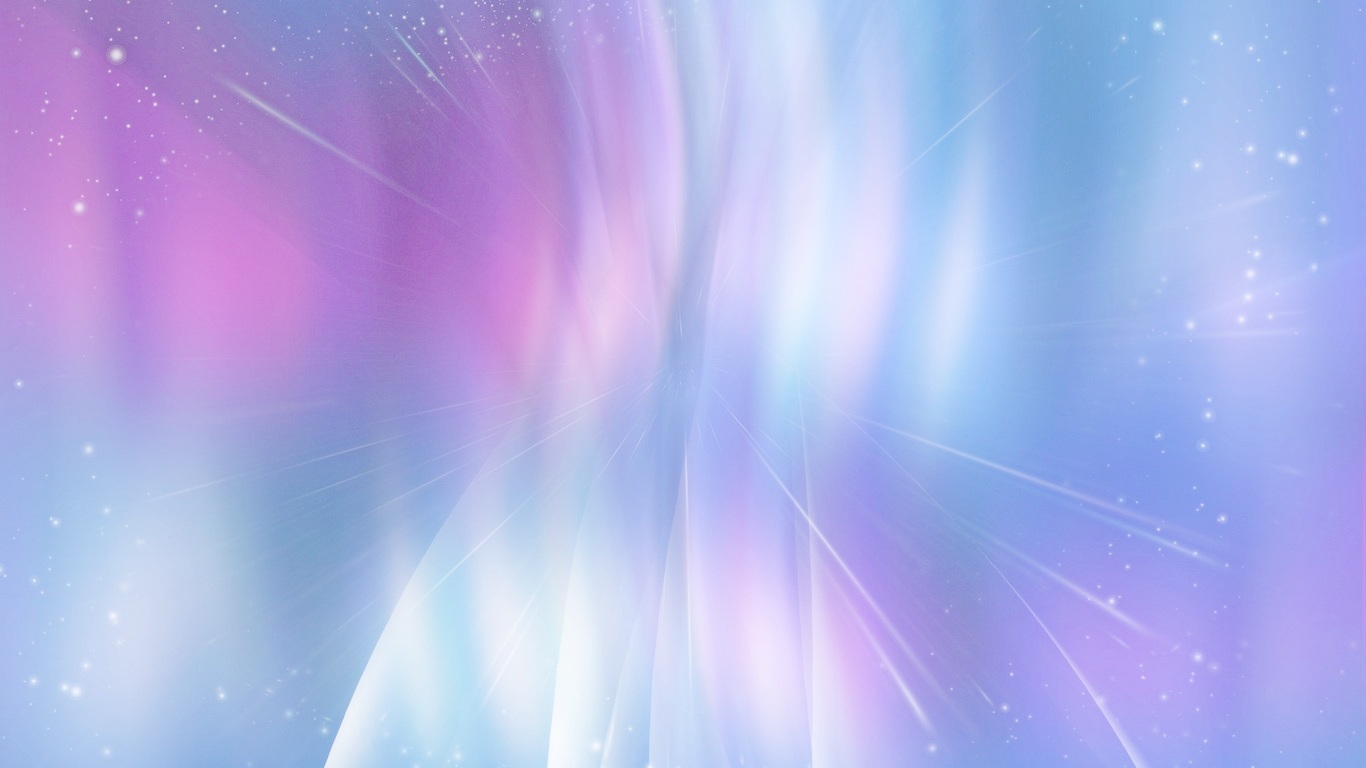 Приобщение к культурной жизни общества
Совершенствование мышления
Музыкальное воспитание
Развитие познавательного интереса
Формирование эмоциональной сферы
Развитие эстетического вкуса
Расширение кругозора
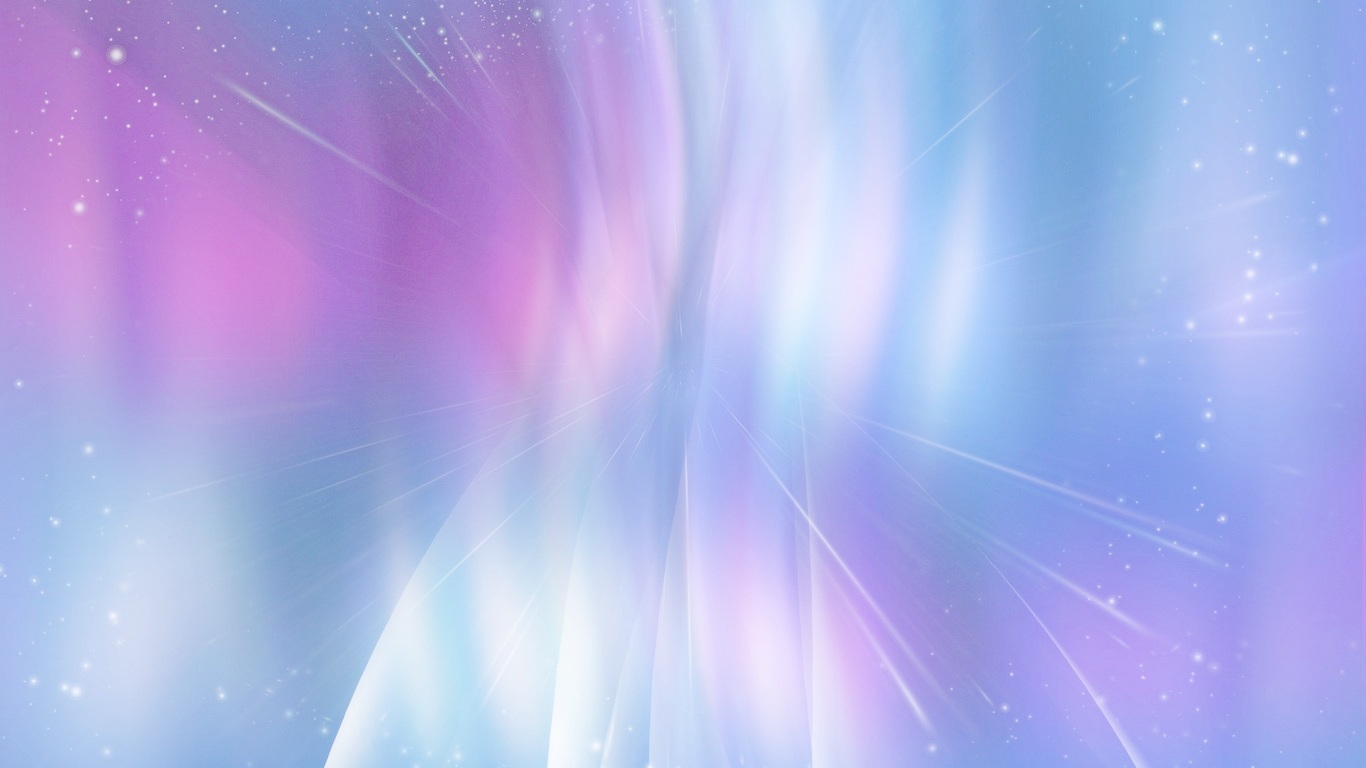 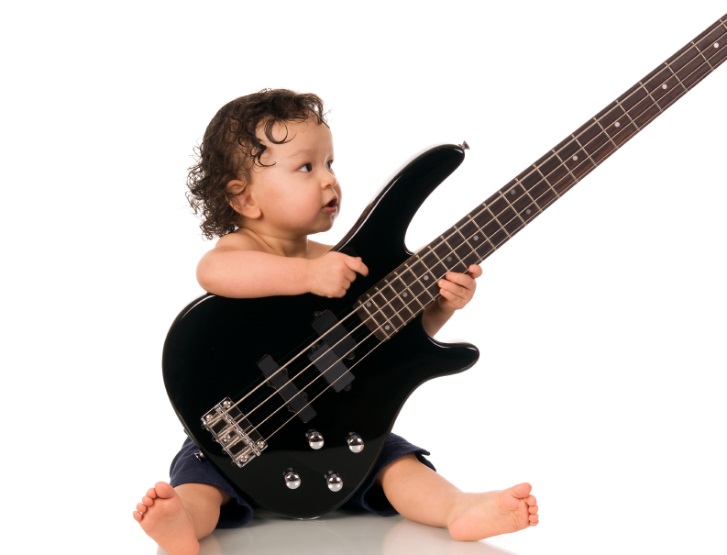 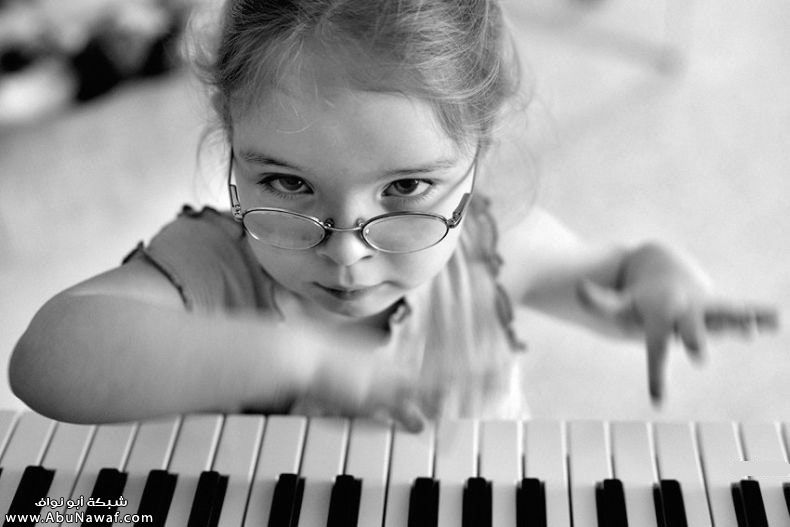 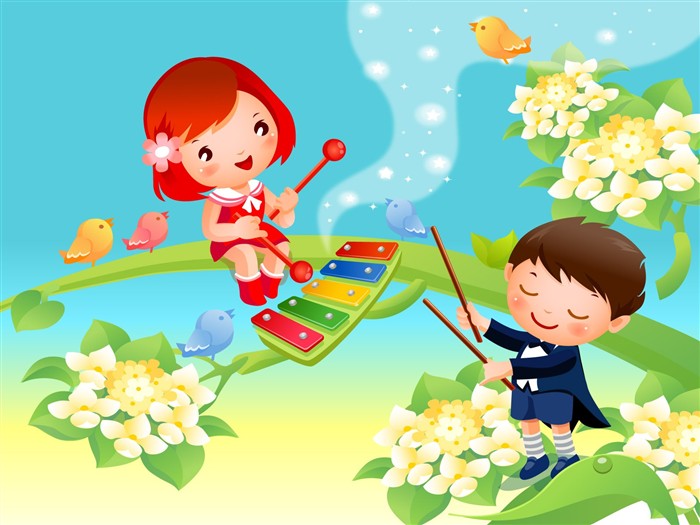 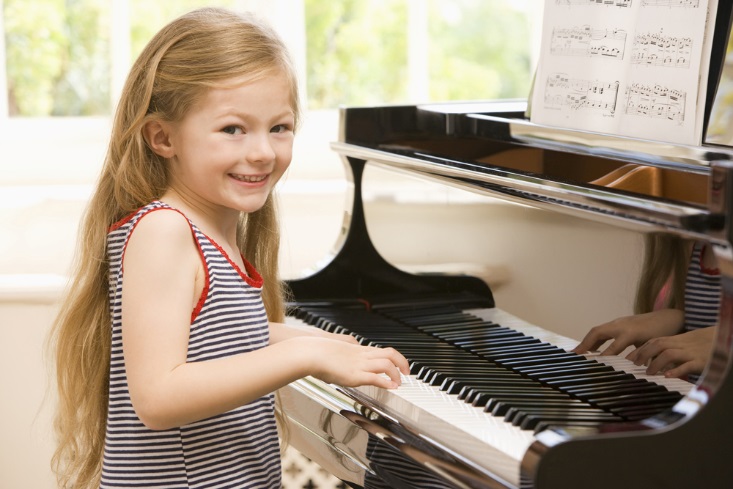 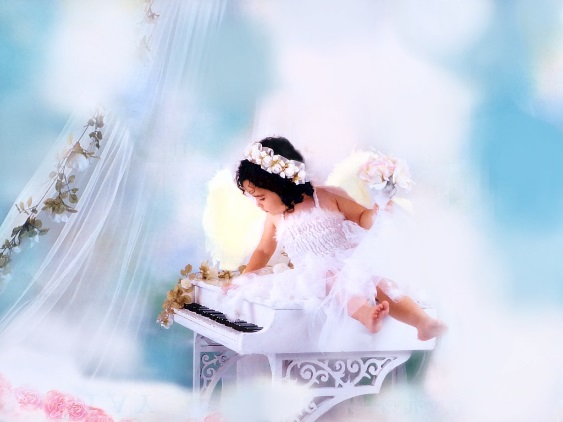 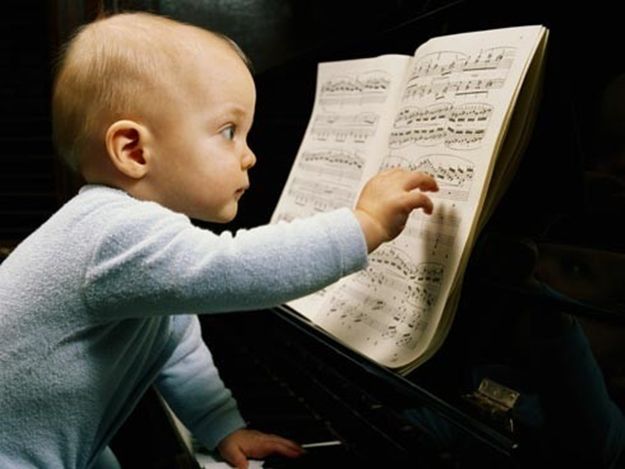 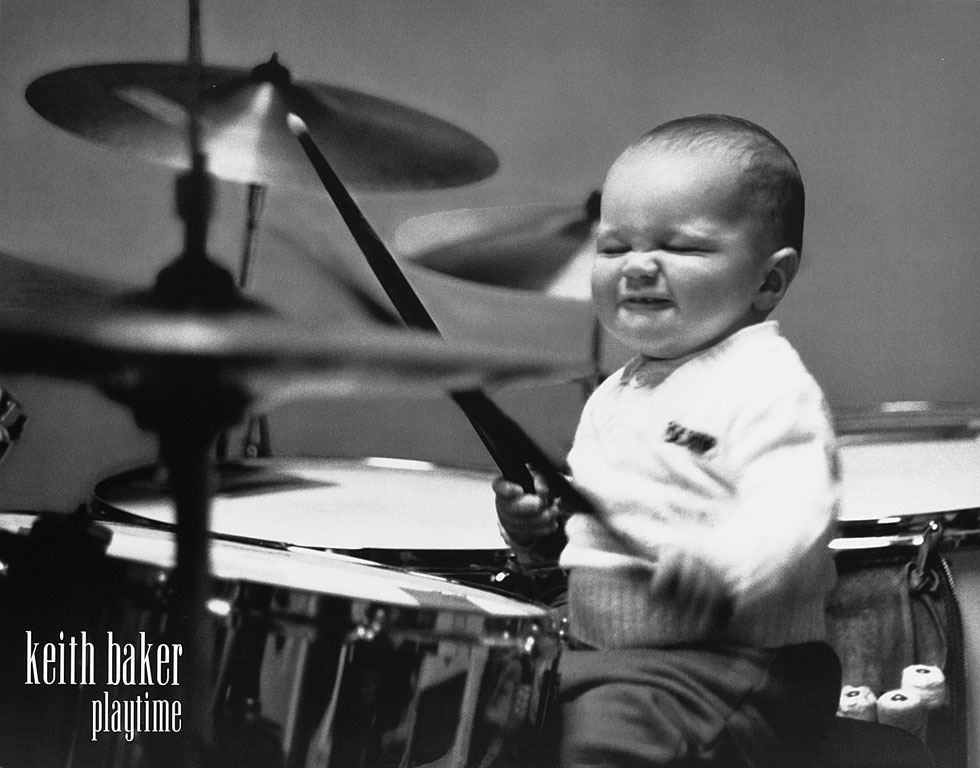 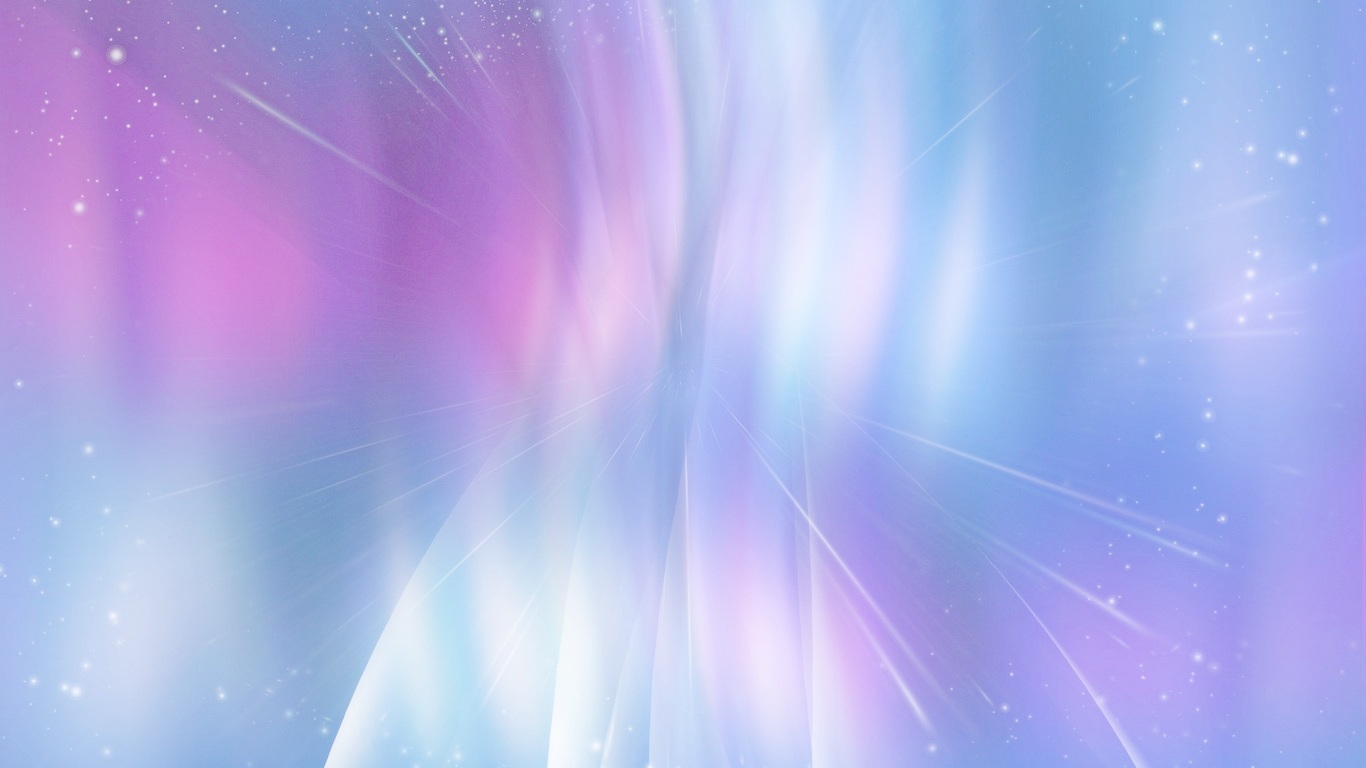 - развить музыкальные и творческие способности с   помощью различных видов музыкальной деятельности,   учитывая возможности каждого ребенка;
Основные задачи музыкального воспитания:
- сформировать основы музыкальной культуры, способствовать  формированию общей культуры.
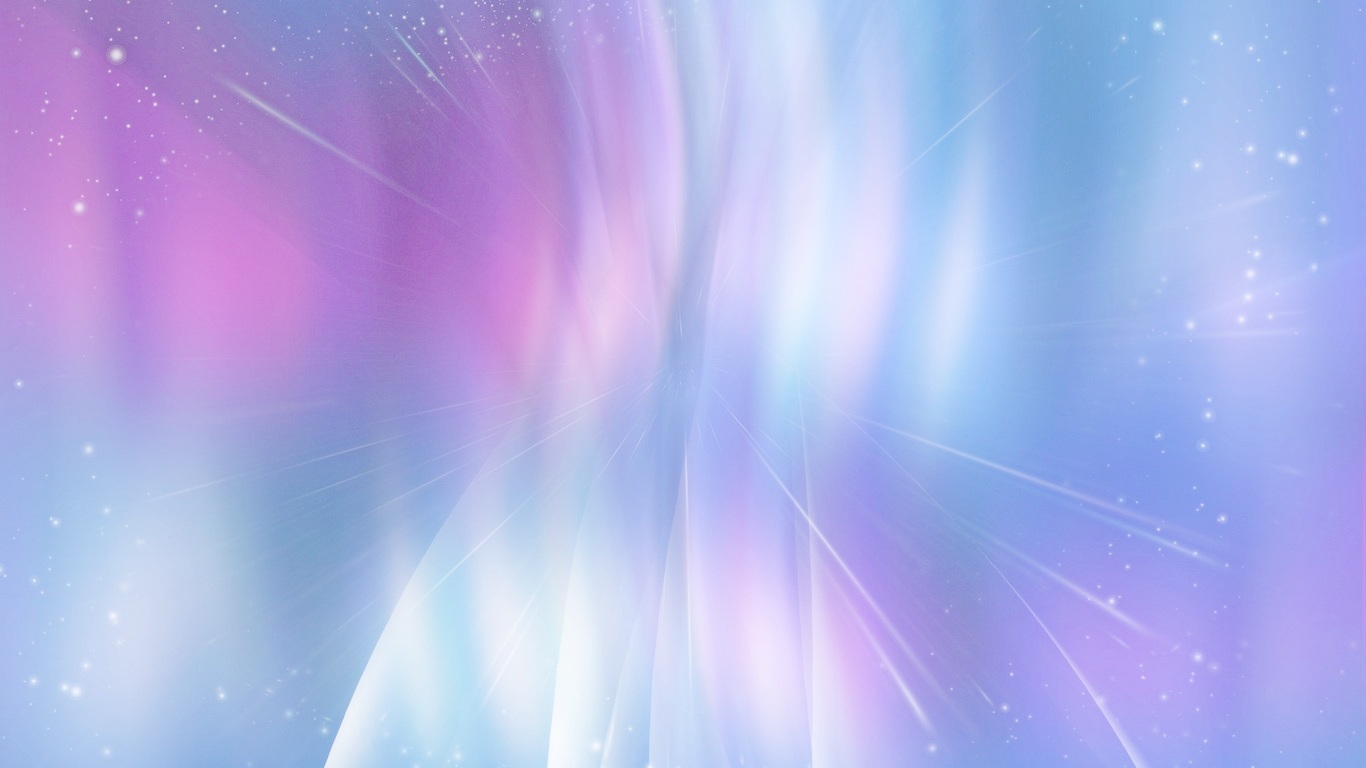 Музыкальность
Чувство ритма
Ладовое чувство
Музыкально-смысловые представления
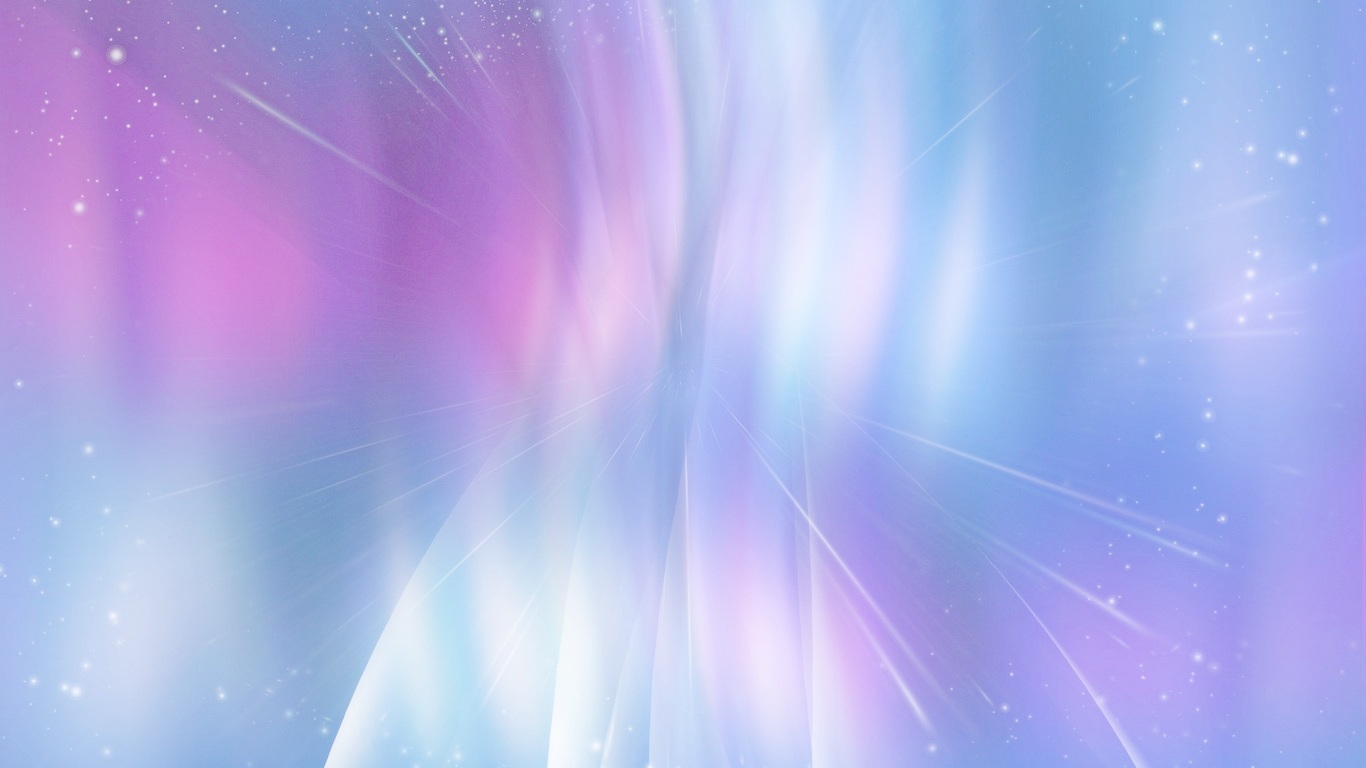 Компоненты музыкально-эстетического сознания ребенка:
- эстетическая установка, интерес к музыке;
- эстетические эмоции, переживания;
- эстетическая оценка, музыкальный вкус;
- музыкальное мышление;
- воображение.
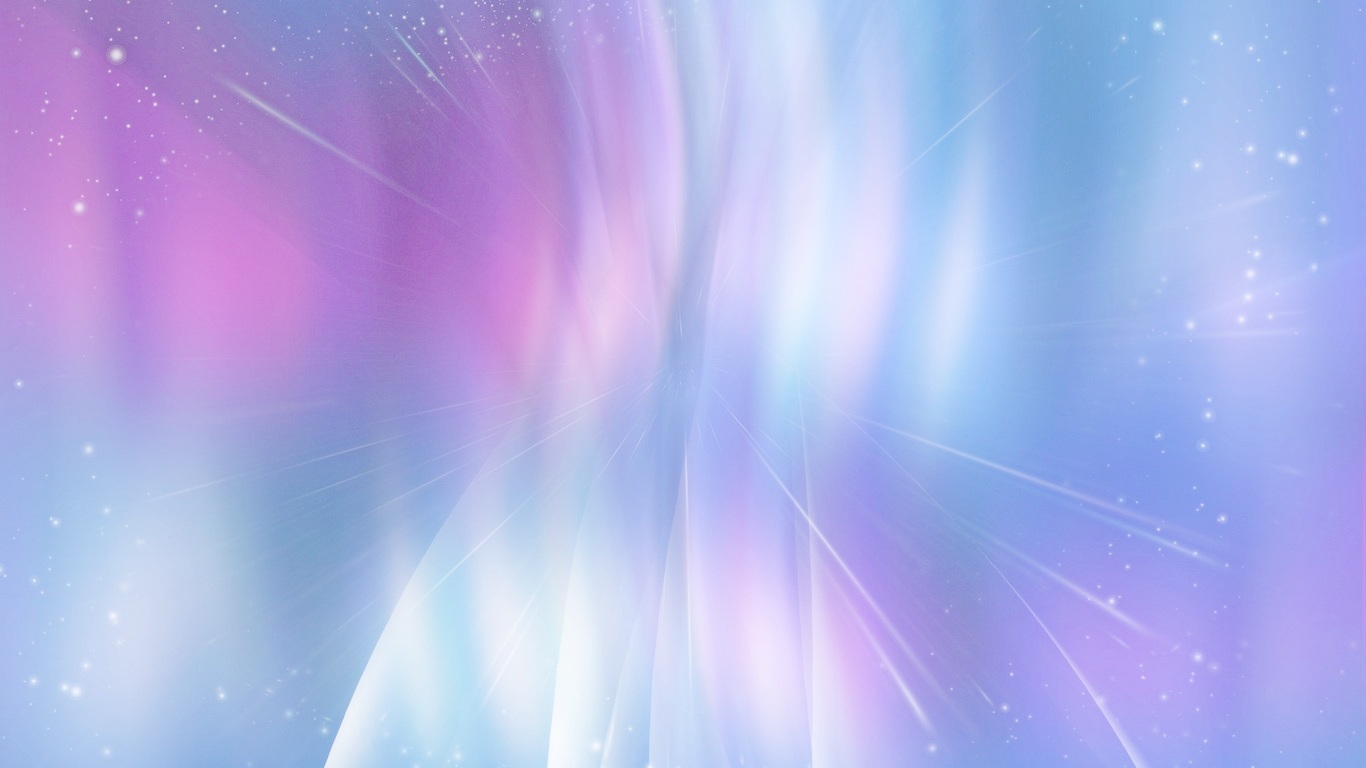 Виды детской музыкальной деятельности:
- слушание;
- исполнительство;
- творчество;
- музыкально-образовательная деятельность.
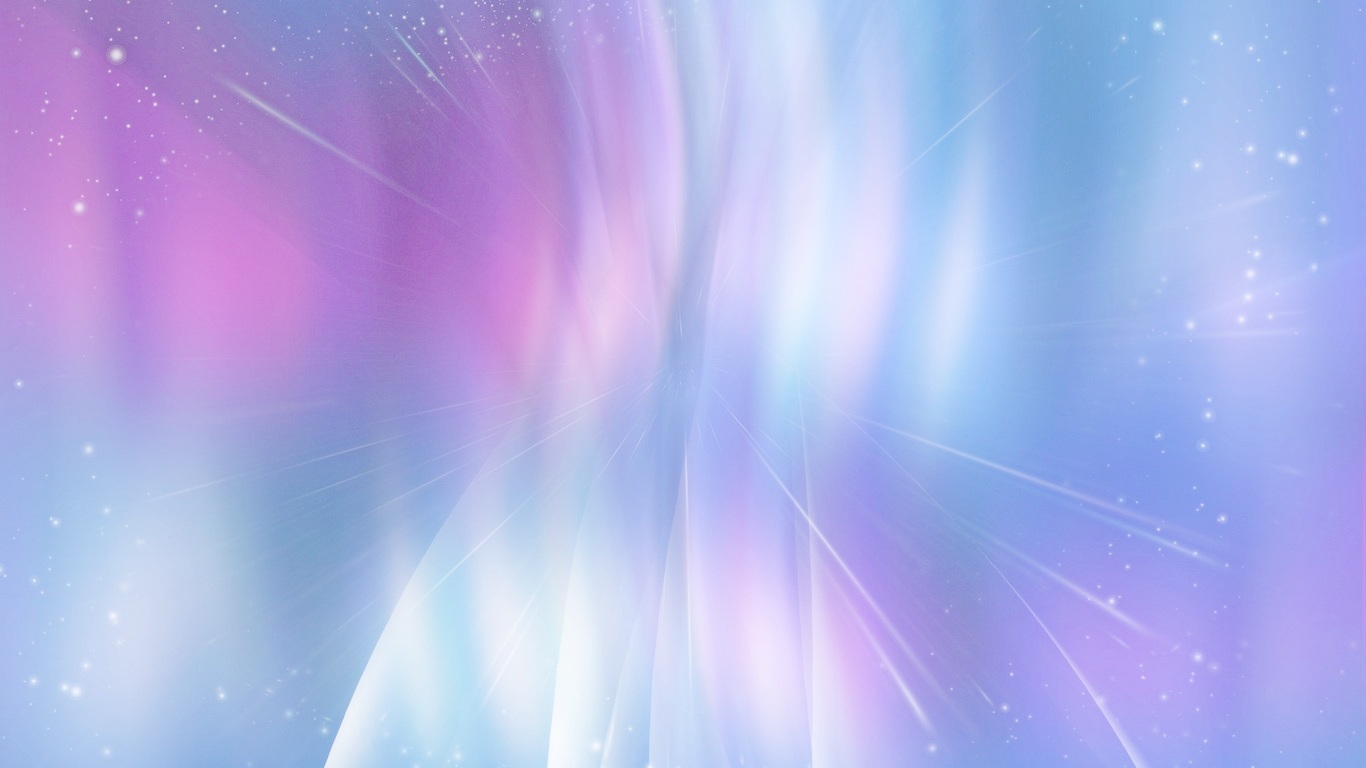 Основная цель – приобщить детей к музыке, воспитывать устойчивый интерес и любовь к ней.
Значение и задачи слушания-восприятия музыки
Главная воспитательная задача – формирование основ музыкальной культуры:
- знакомство с музыкальными произведениями;
- формирование музыкальной восприимчивости;
- формирование представлений о музыке;
- воспитание музыкального вкуса;
- формирование навыка слушания музыки;
- создание фонда любимых произведений.
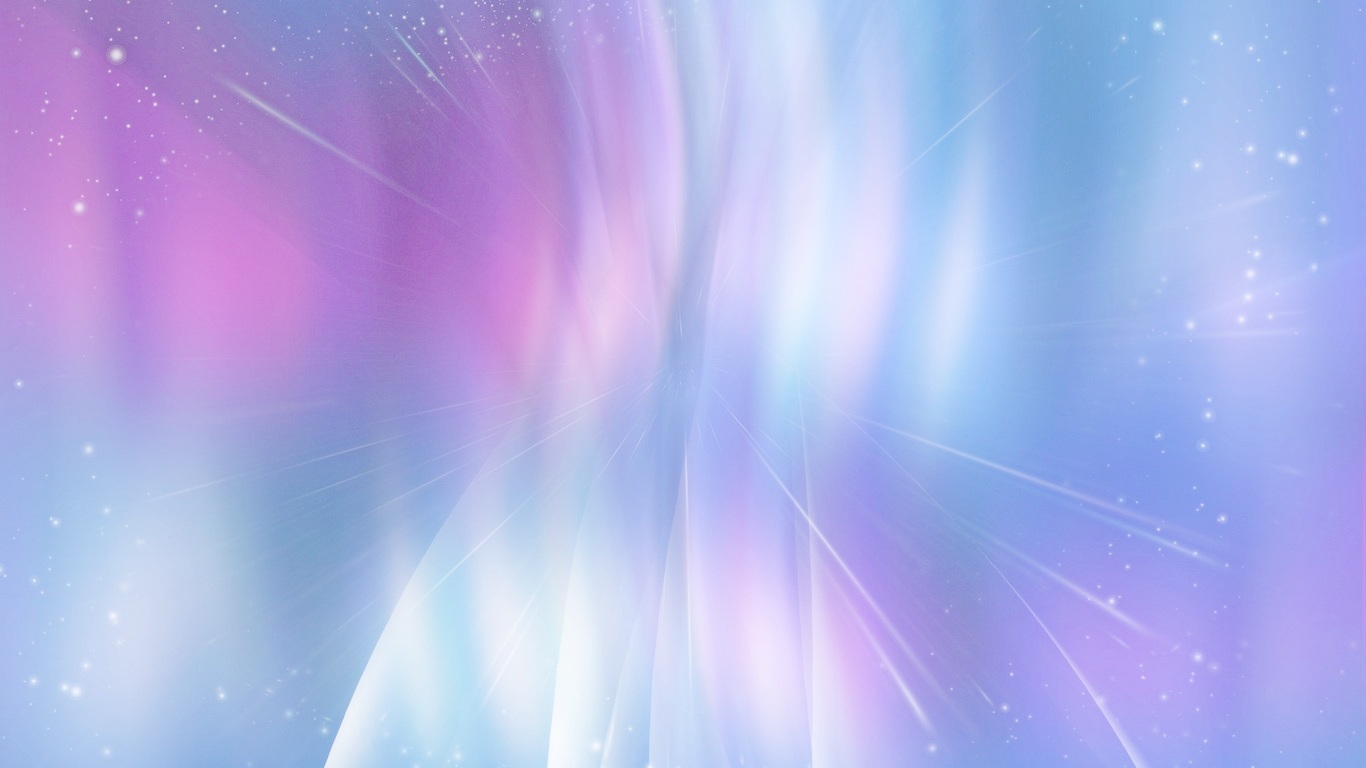 Направления слушания как вида деятельности:
- ознакомление с музыкальными произведениями, их запоминание,  накопление музыкальных впечатлений;
- развитие музыкальных способностей и навыков культурного  слушания музыки;
- развитие способности различать характер музыкальных  произведений;
- формирование музыкального вкуса.
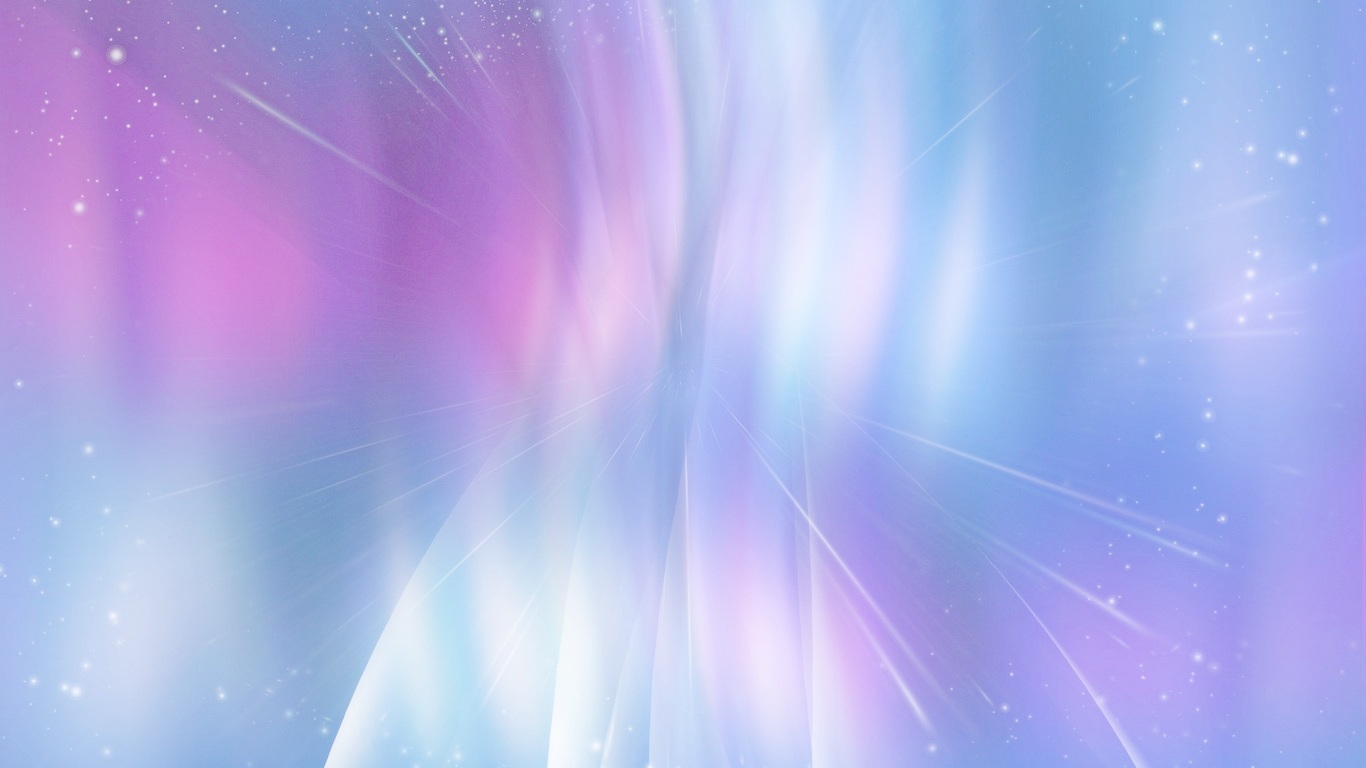 - слушание музыки в процессе всех видов музыкальной работы на  занятиях;
Формы слушания музыки:
- слушание фрагментов или небольших музыкальных произведений  с их дальнейшим обсуждением;
- небольшой концерт – слушание нескольких музыкальных   произведений с их дальнейшим обсуждением;
- собственно концерт – слушание нескольких музыкальных   произведений без последующего обсуждения, но с предварительным  вступительным словом ведущего.
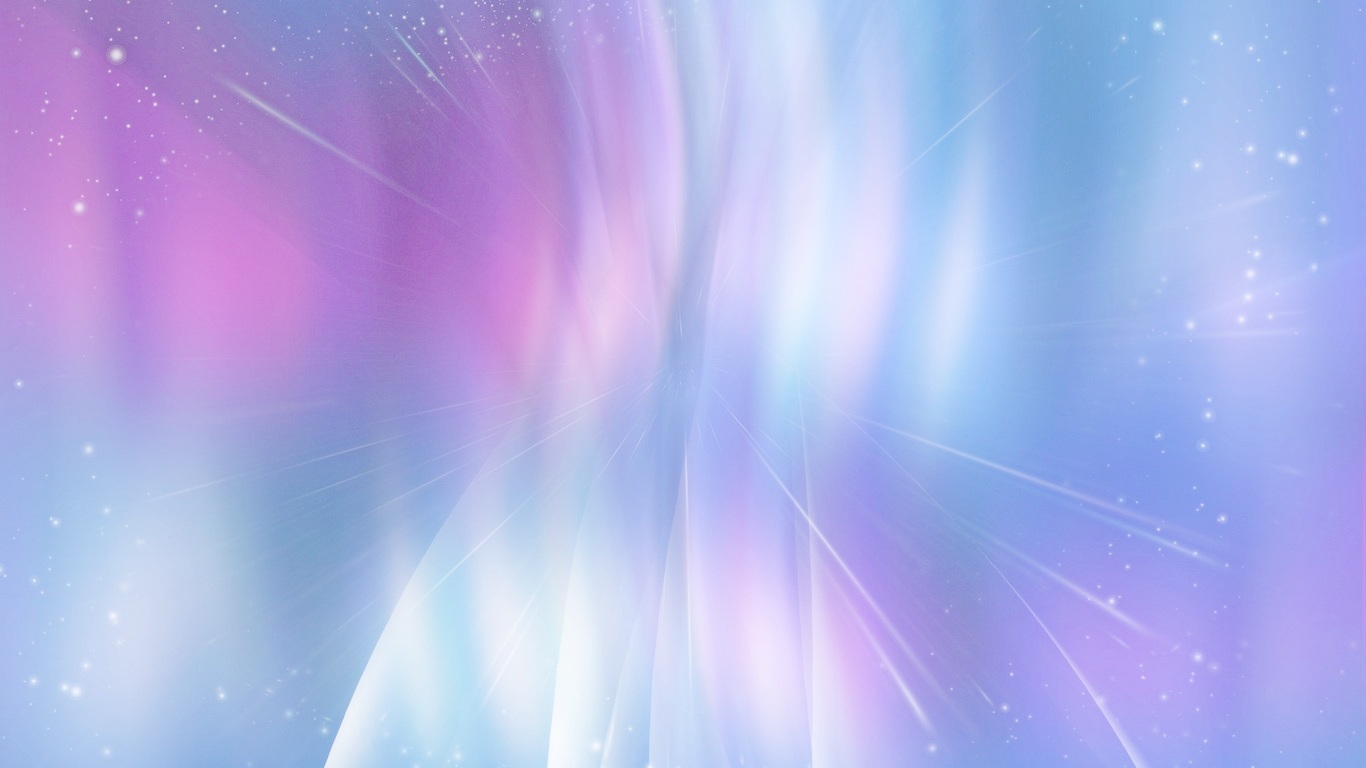 Общая характеристика приемов воспитательной работы по слушанию музыки
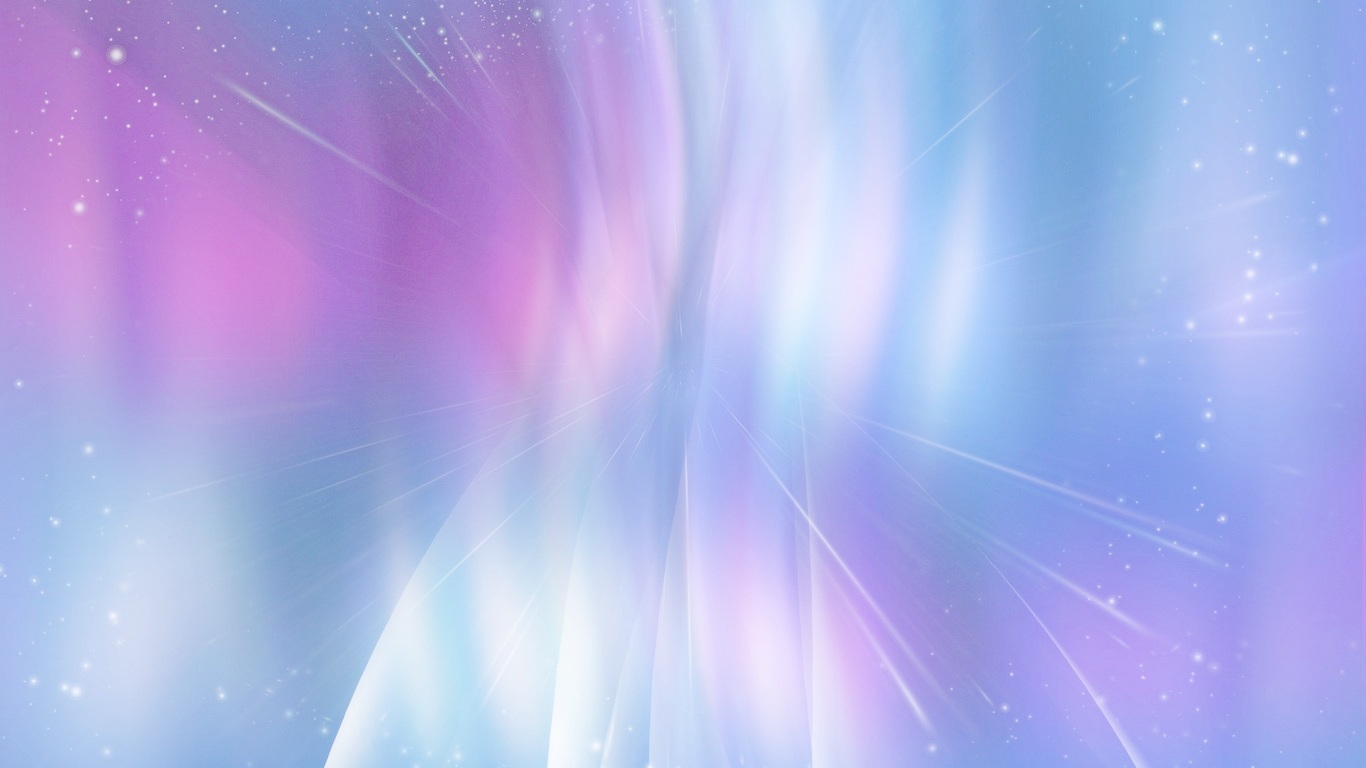 Н.А. Римский-Корсаков «Песня и пляска птиц» из оперы «Снегурочка»
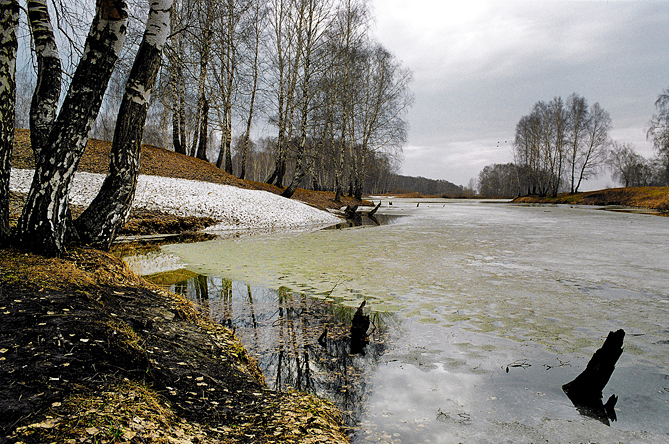 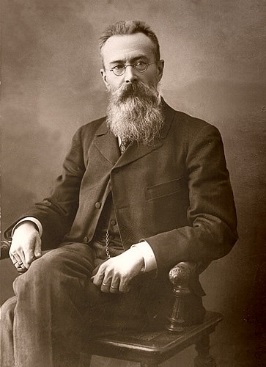 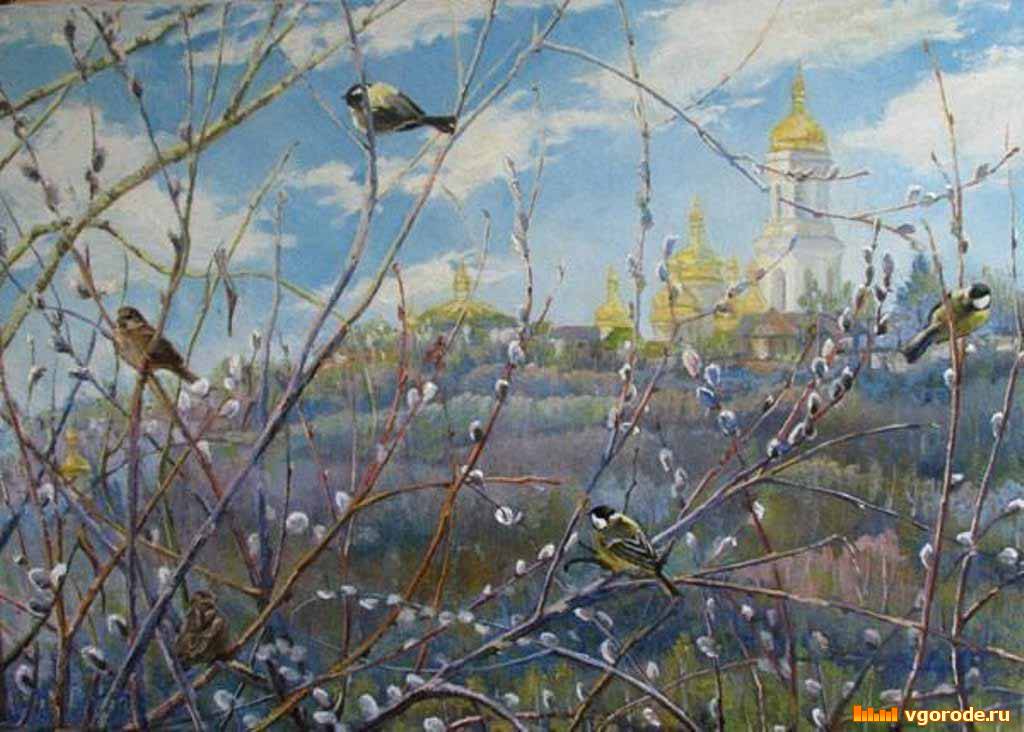 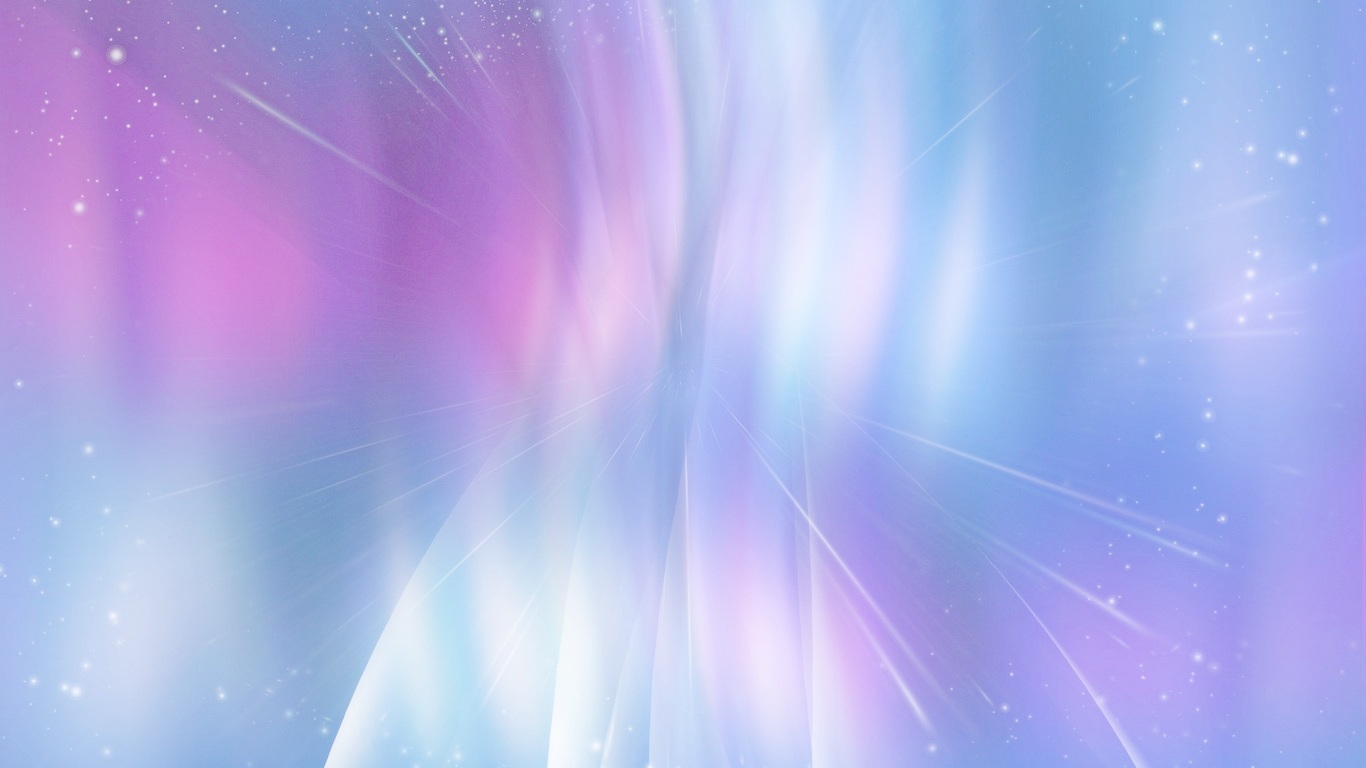 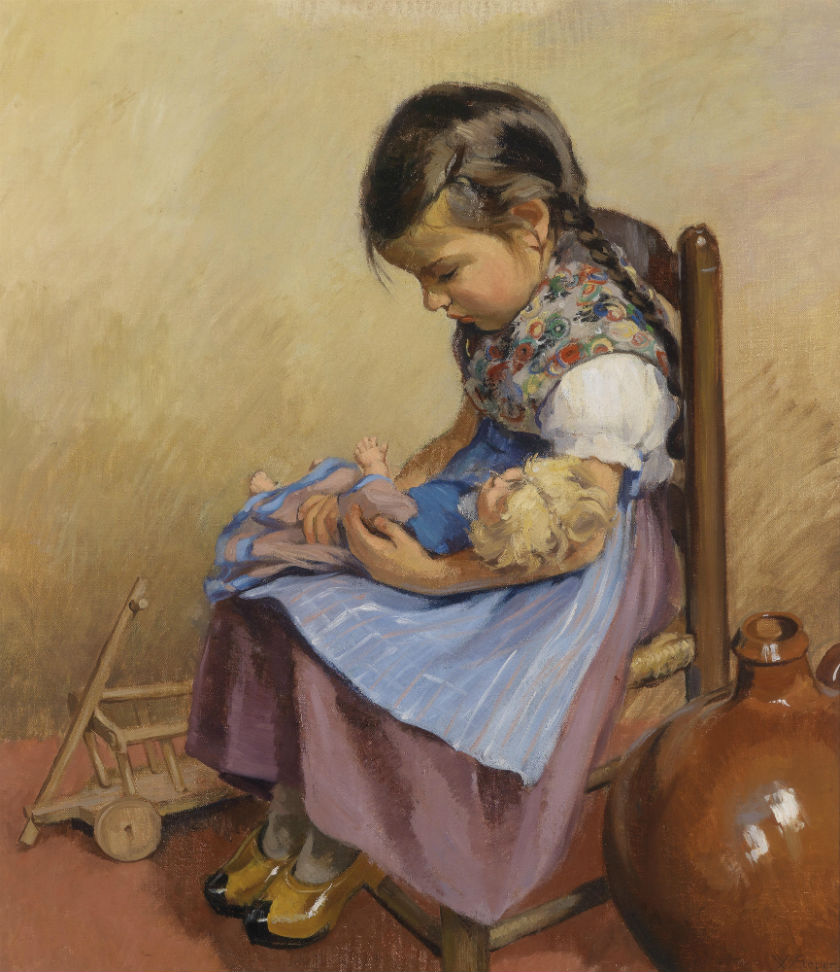 П.И. Чайковский «Детский альбом»
«Болезнь куклы»
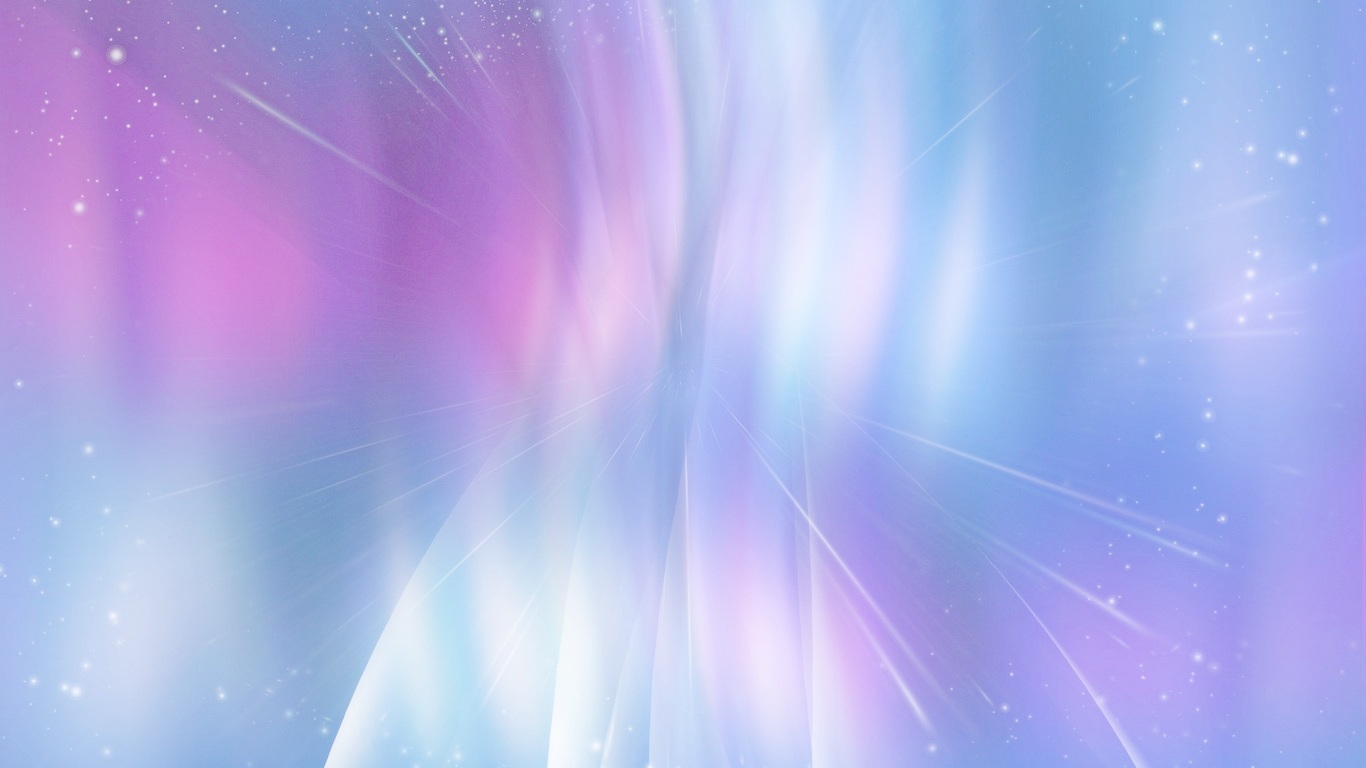 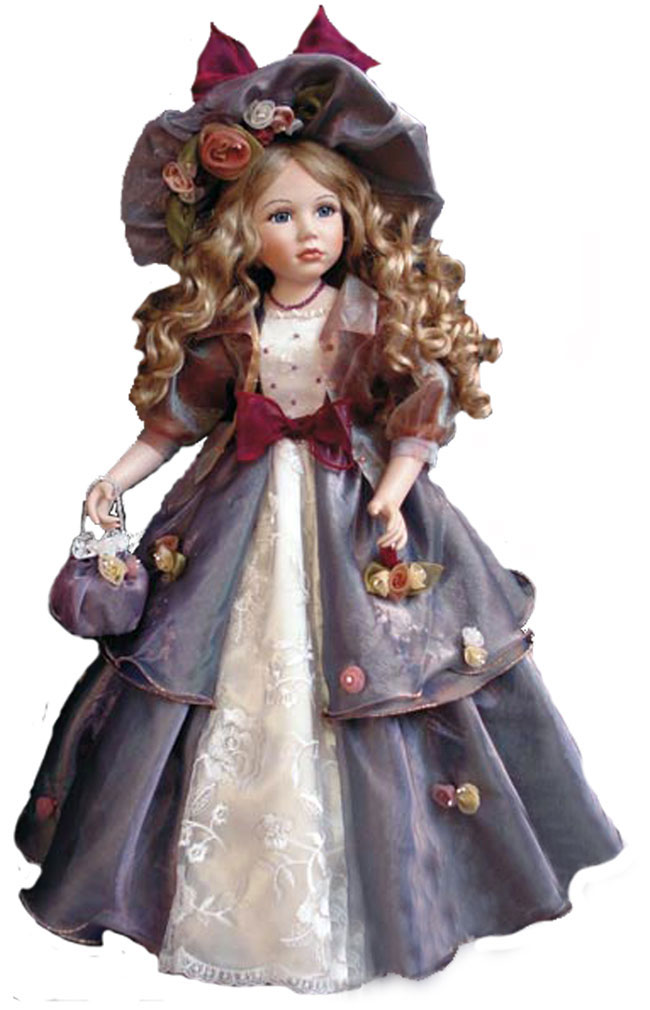 П.И. Чайковский «Детский альбом»
«Новая      кукла»
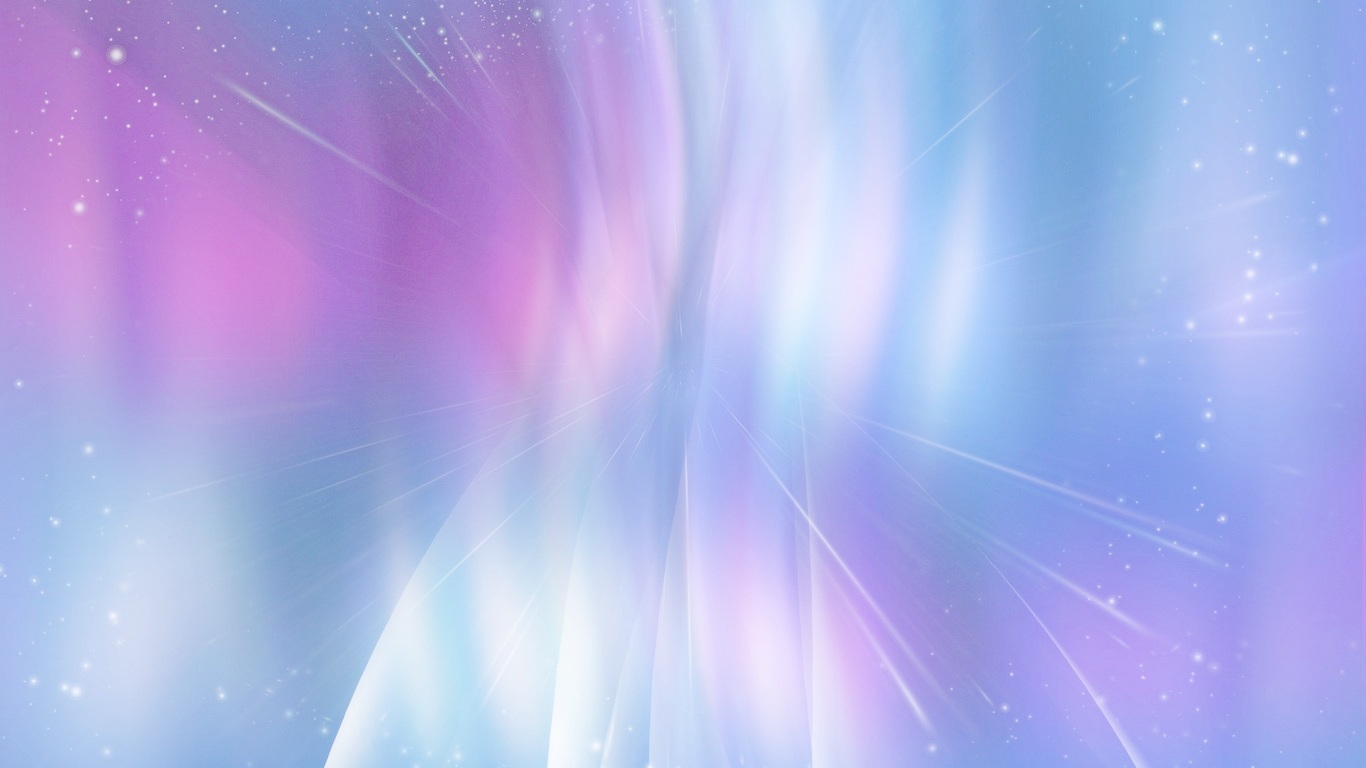 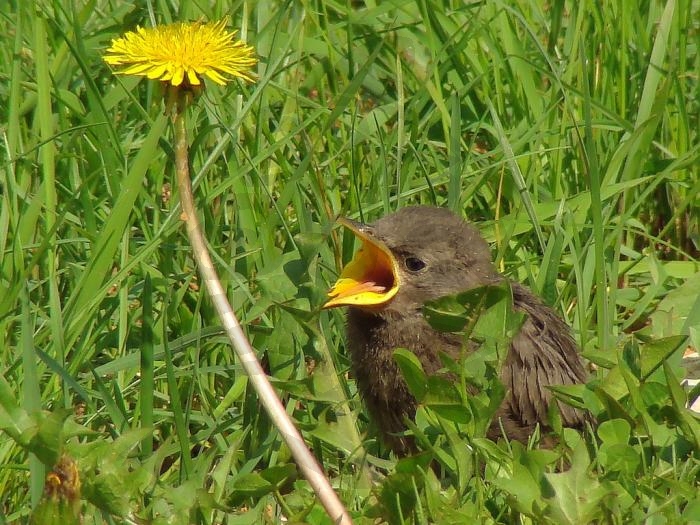 А. Толстой. «Детство Никиты». «Желтухин»
Э. Григ. «Лирические пьесы». «Птичка»
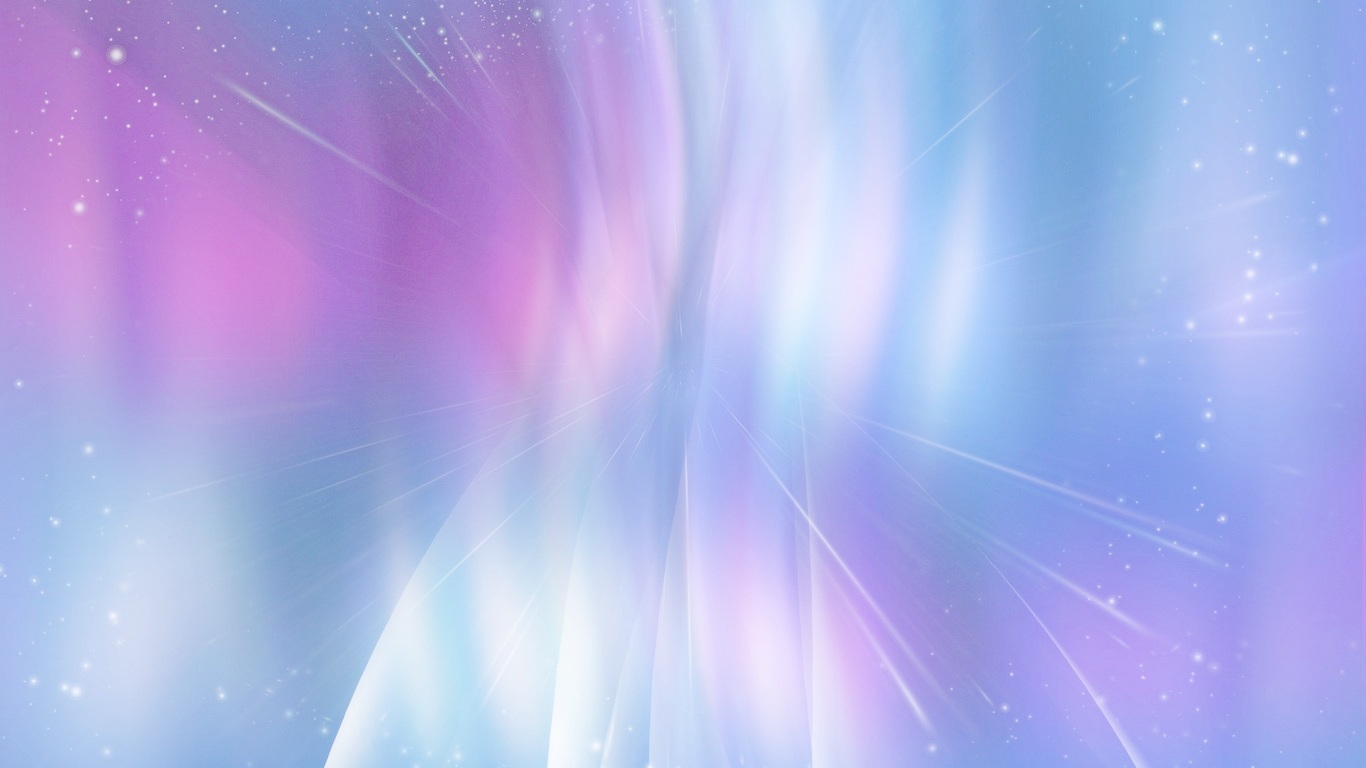 Содержание и приемы работы по слушанию музыки в разных возрастных группах дошкольной организации
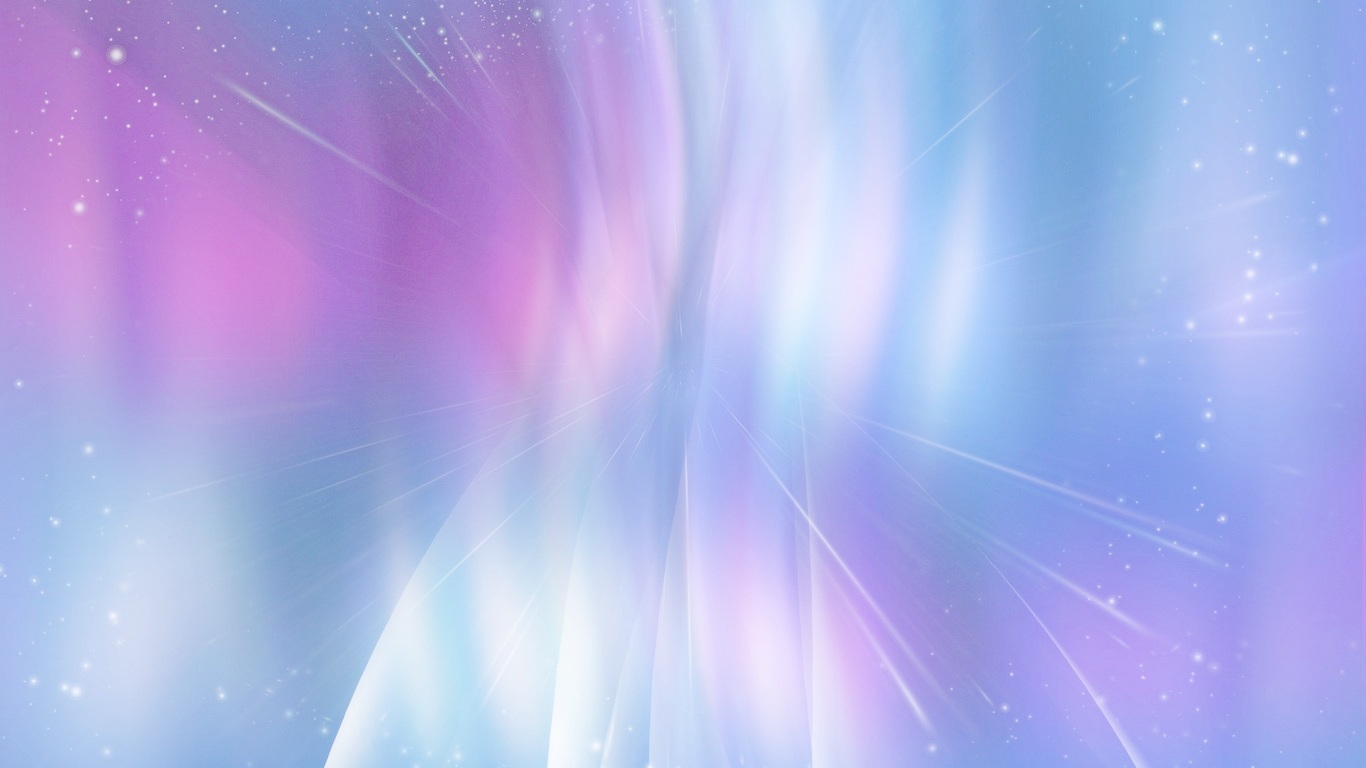 Задачи слушания музыки в младших группах
- накапливать у детей музыкальные впечатления;
- развивать умение различать звуки по высоте, динамике, тембру;
- учиться дослушивать произведение до конца;
- развивать умение чувствовать характер музыки, различать простейшие формы, рассказывать, о чем поется в песне;
- узнавать знакомые музыкальные произведения.
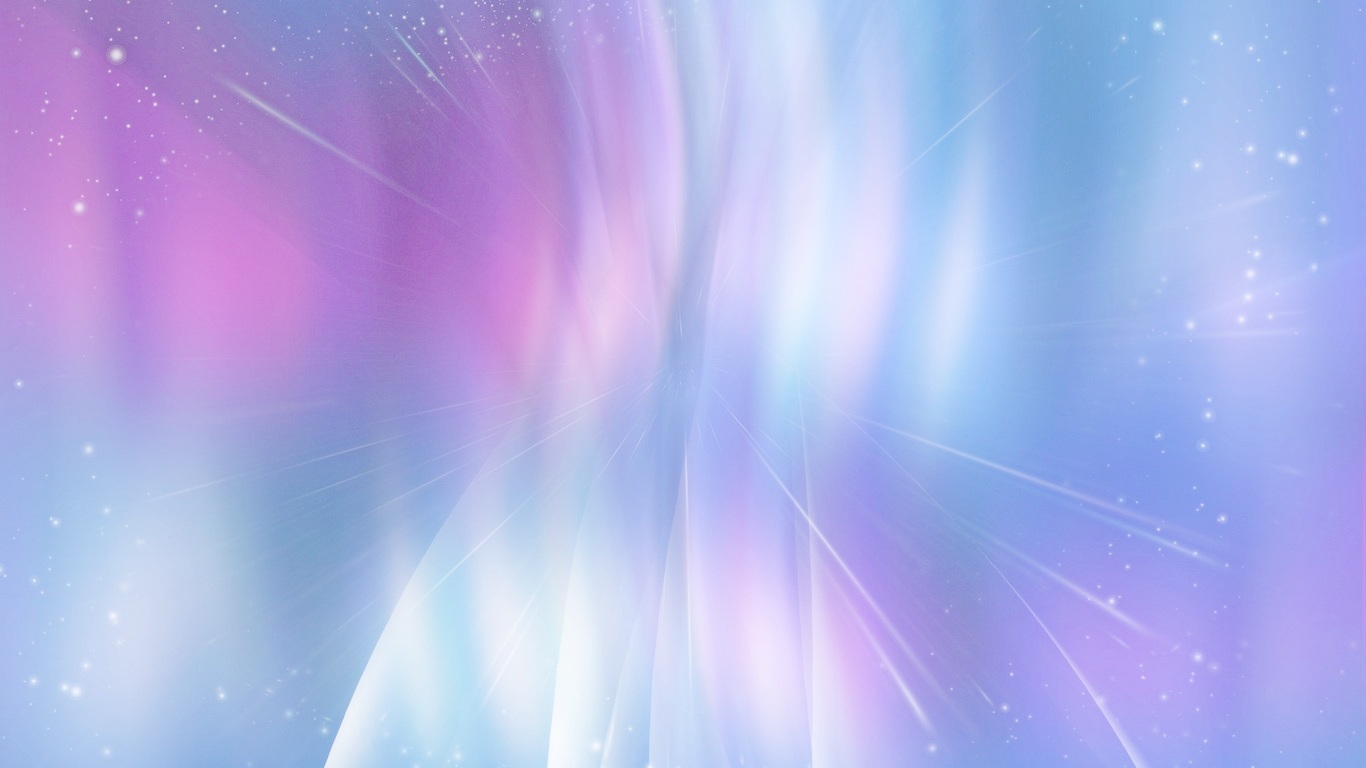 Задачи слушания музыки в средней группе
- формировать умение слушать музыку;
- развивать память путем узнавания ранее звучавшей музыки;
- воспитывать интерес и любовь к музыке, накапливать  музыкальные впечатления;
- Средствами музыки содействовать возникновению чувства любви к окружающему миру.
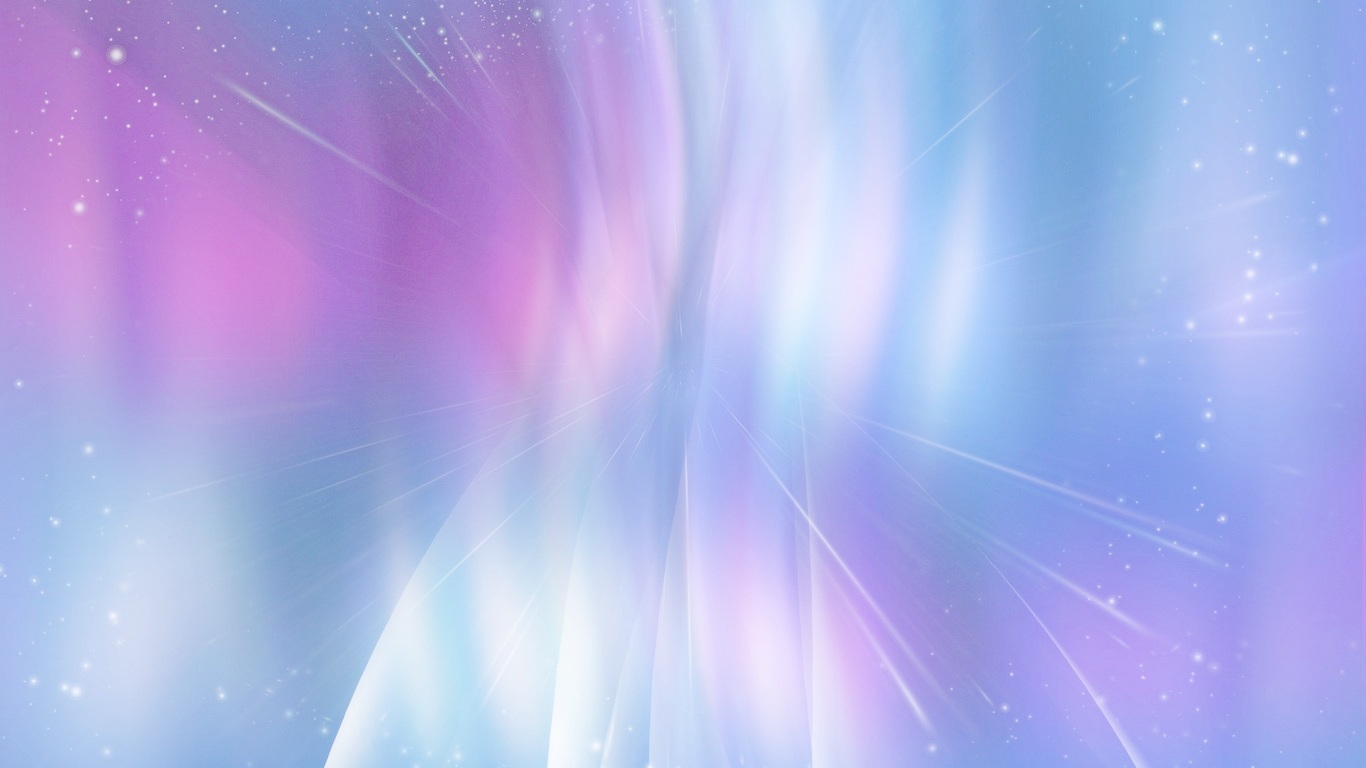 Этапы слушания музыки
- первоначальное знакомство детей с музыкальным  произведением;
- повторное слушание, разбор произведения,   привлечение внимание детей к основным средствам  музыкальной выразительности;
- первоначальное знакомство детей с музыкальным  произведением.
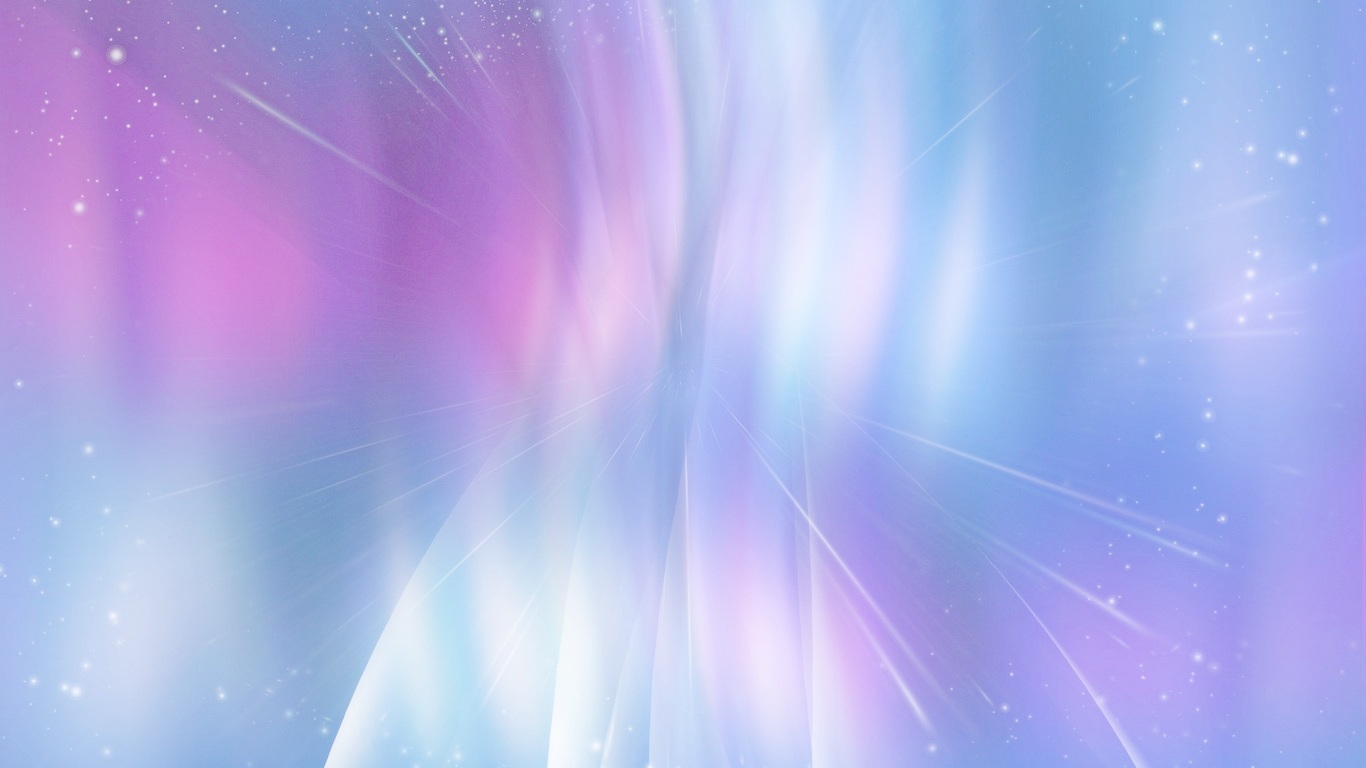 П.И. Чайковский. «Детский альбом». «Игра в лошадки»
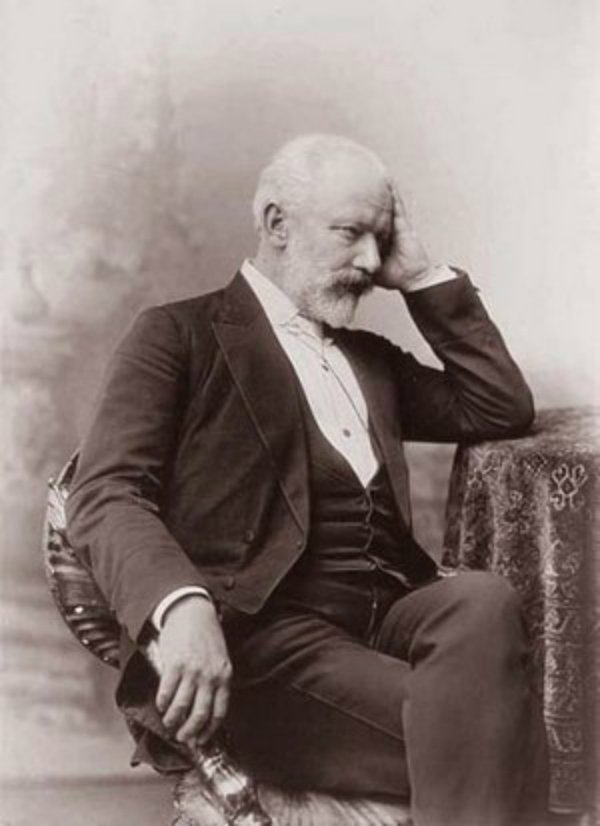 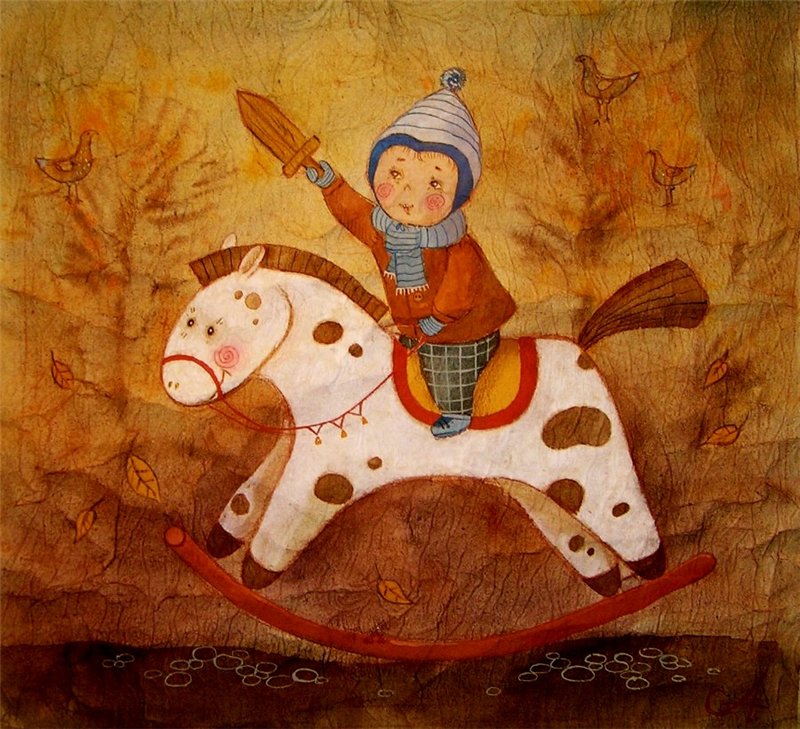 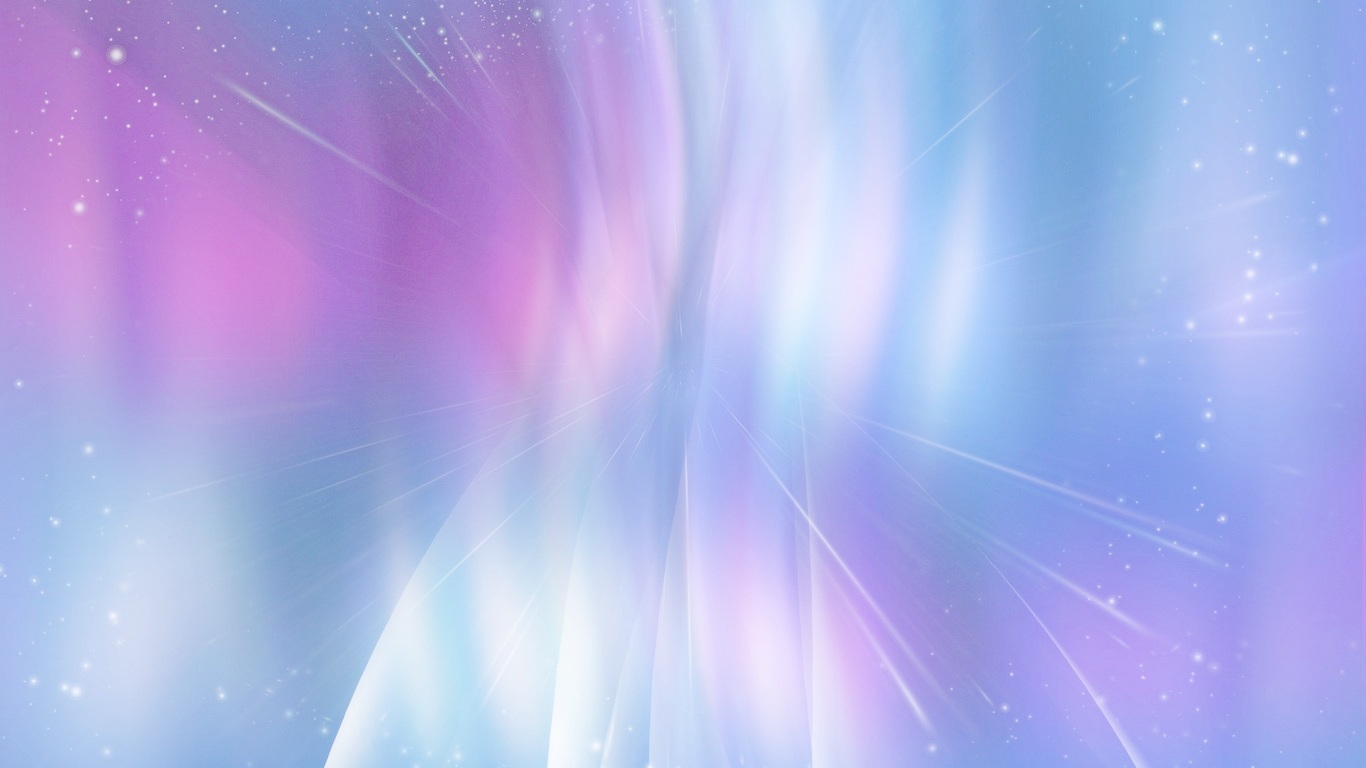 Задачи слушания музыки в старших группах
- приучать детей с вниманием слушать музыку, эмоции выражать  после слушания;
- воспитывать интерес к вокальной и инструментальной музыке;
- приучать запоминать произведения по его составляющим;
- развивать умение различать характер музыки, средства   музыкальной выразительности, высказывать суждения о них;
- различать двух- и трехчастную формы, песенный, танцевальный   маршевый жанры;
- развивать умение сравнивать произведения;
- вызывать желание неоднократно слушать любимые произведения.
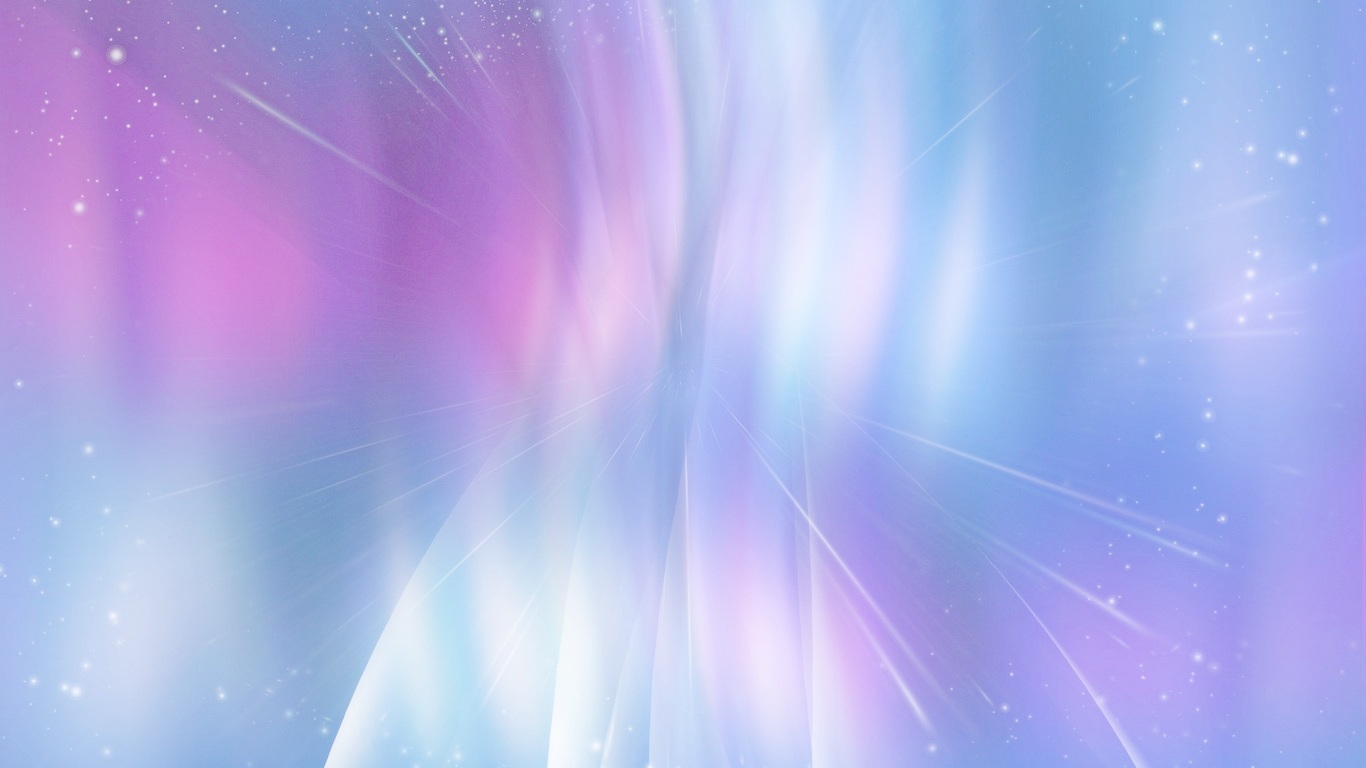 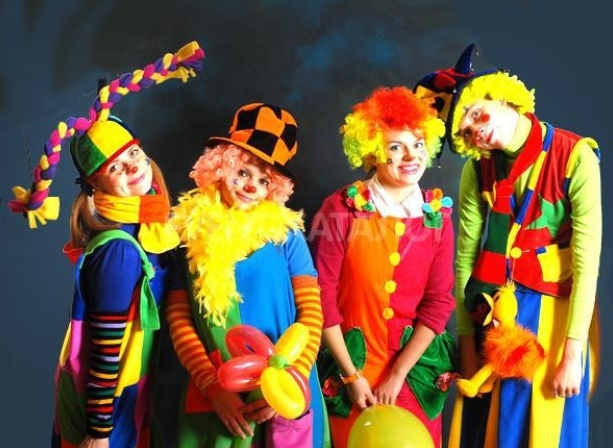 Д. Кабалевский
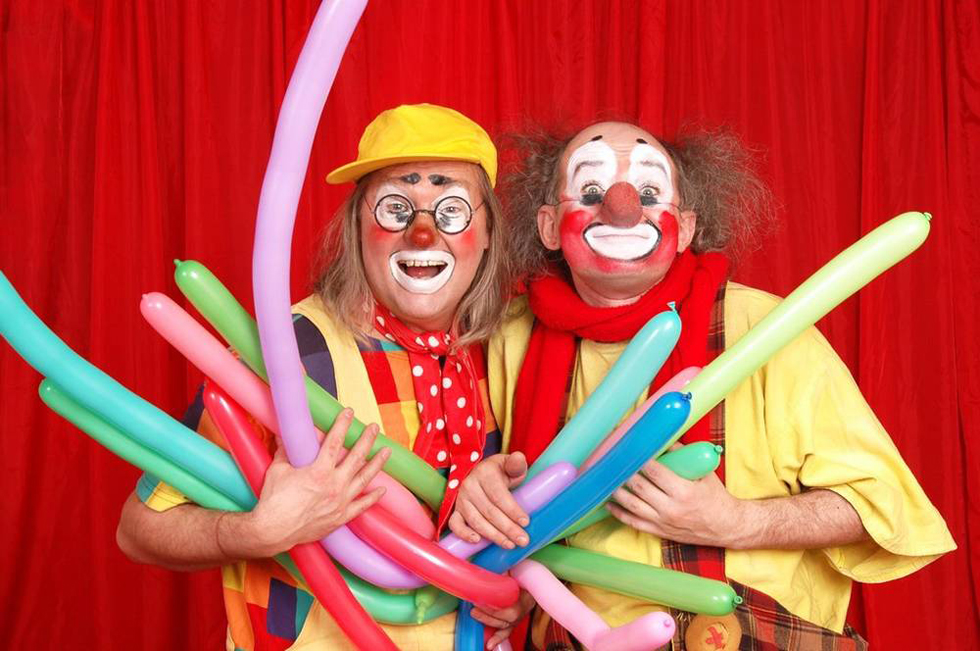 «Клоуны»
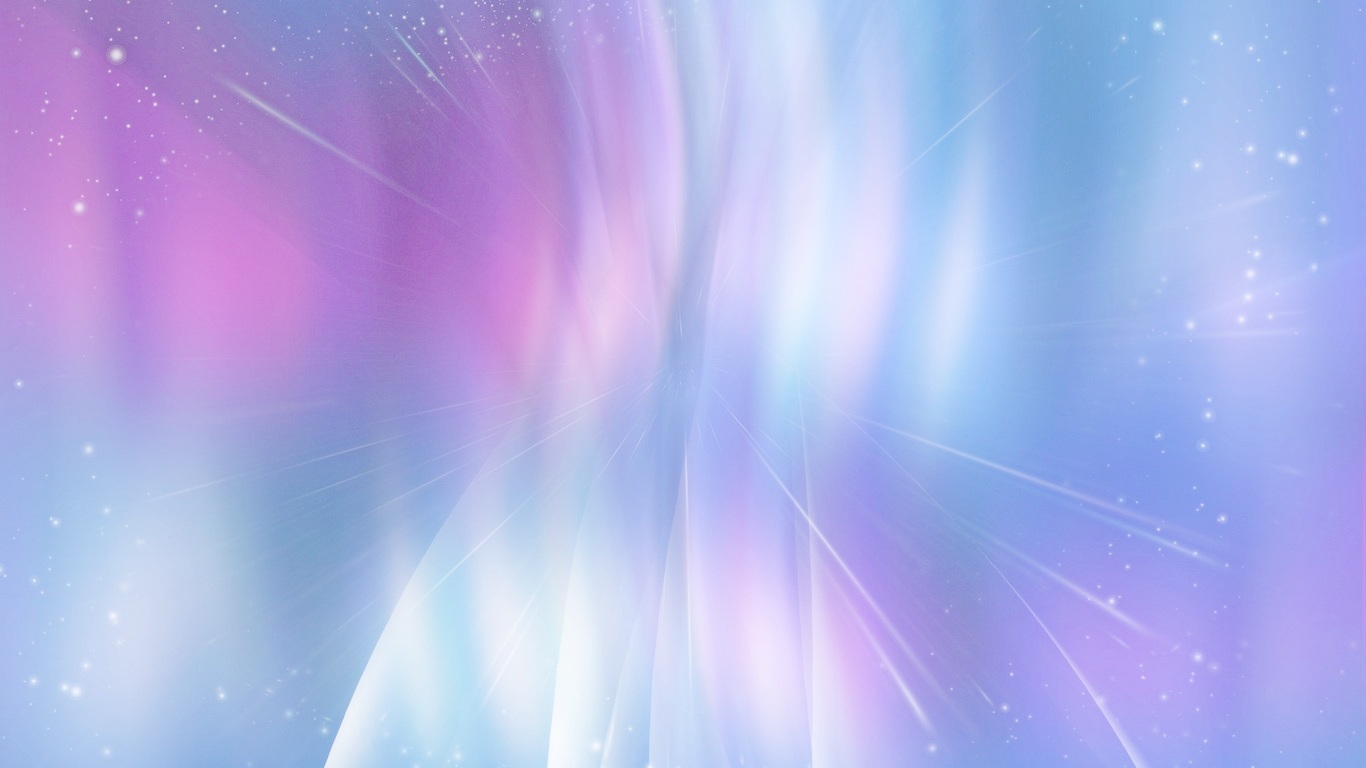 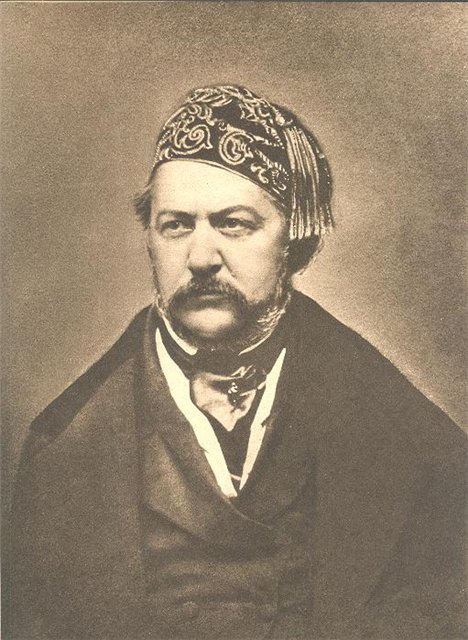 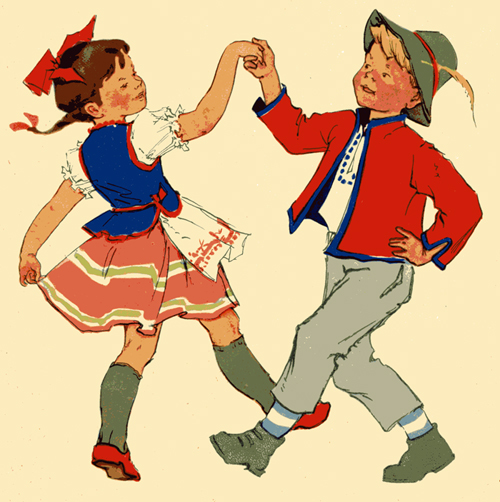 М.И. Глинка«Полька»
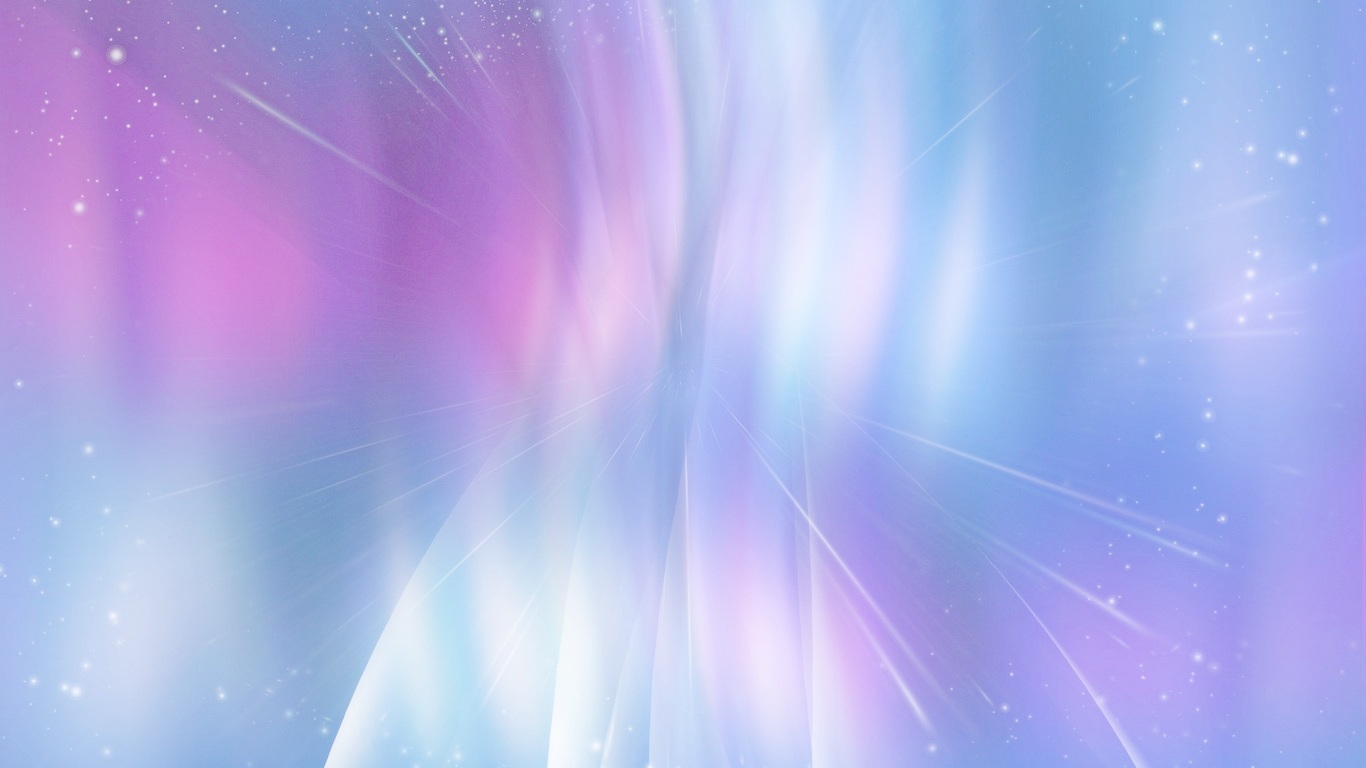 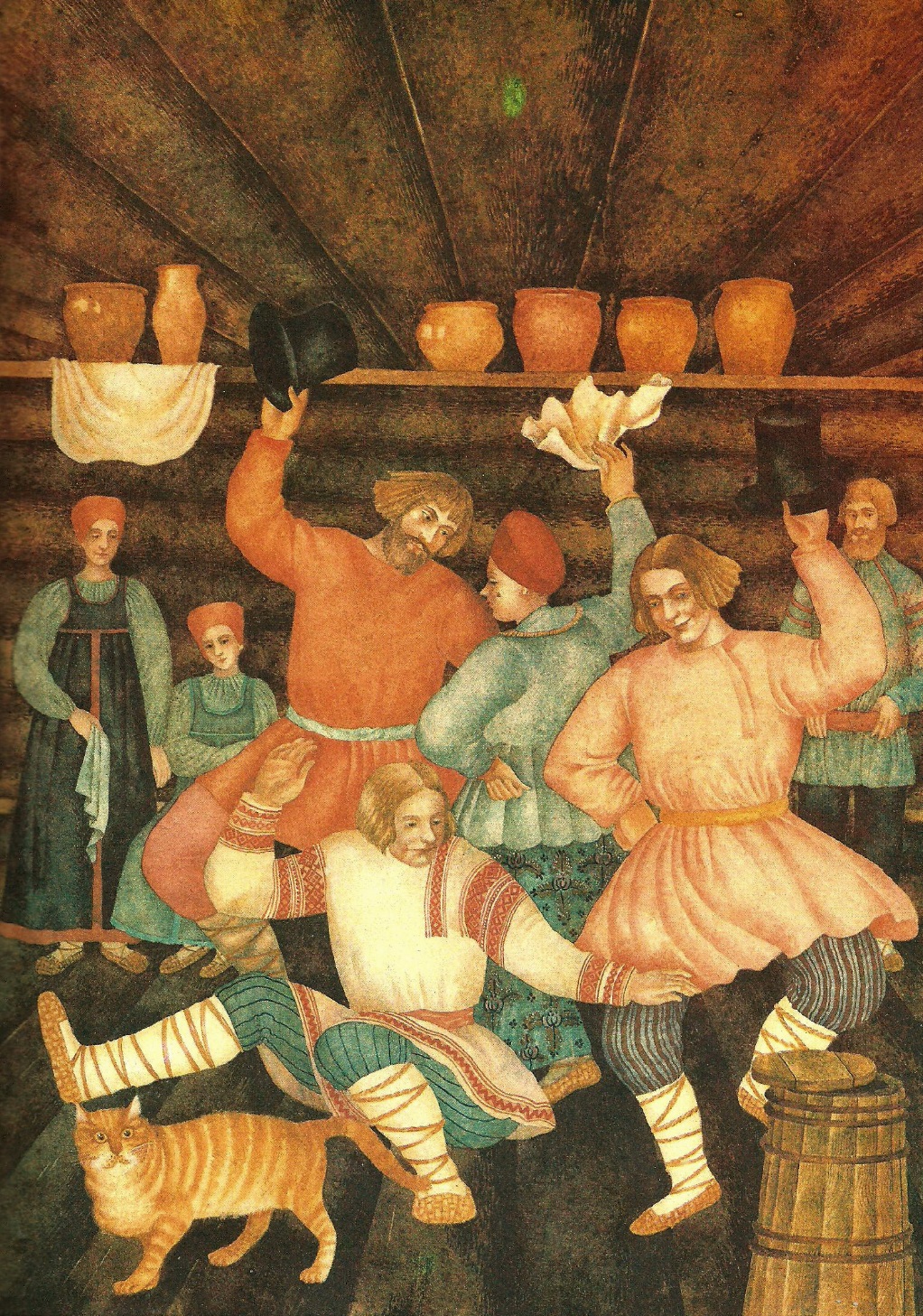 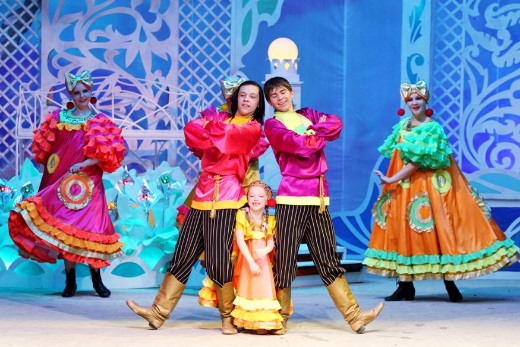 П.И. Чайковский«Детский альбом». «Камаринская»
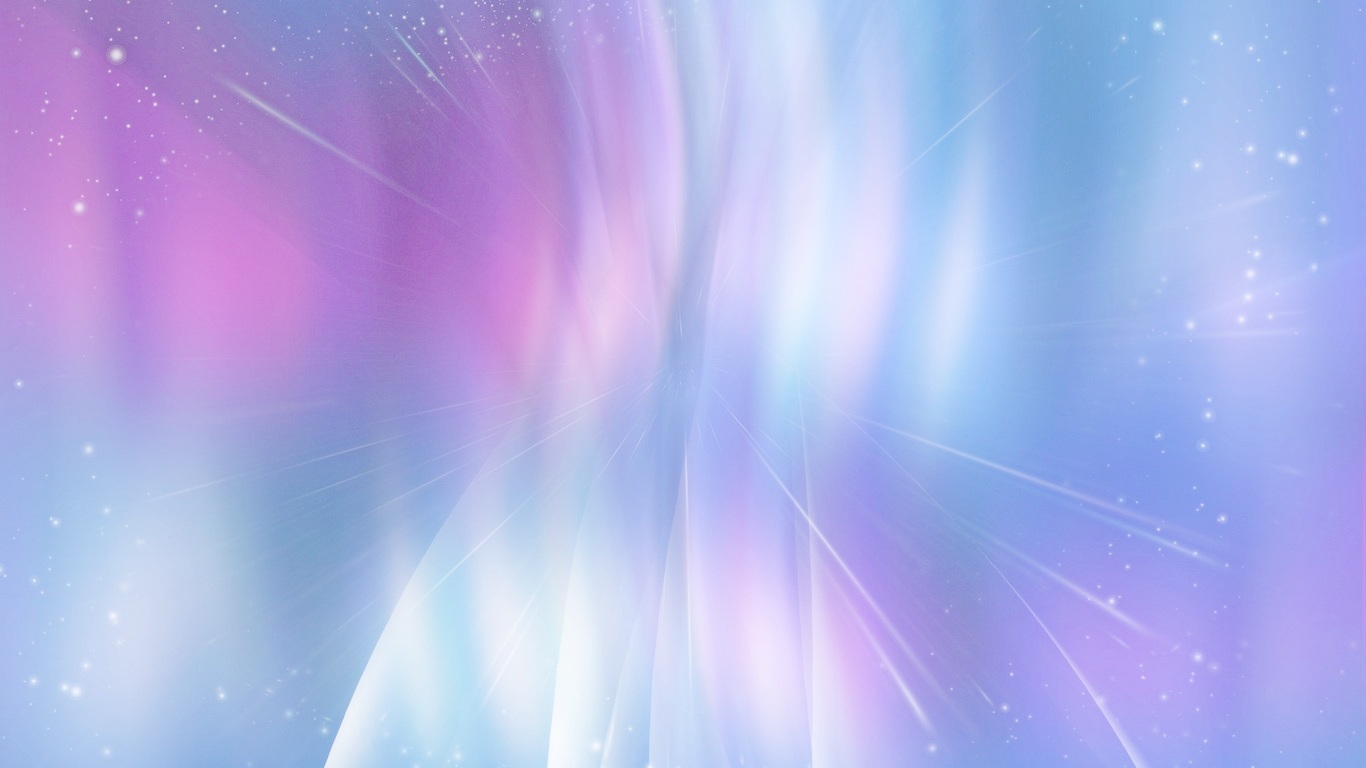 Благодарю за внимание!